VIRTUAL EXPERTS KNOWLEDGE SHAREExploring the current gastroesophageal cancer treatment landscape and near-future developments
Tuesday March 28th 2023
Educational objectives
Understand the current gastroesophageal cancer treatment landscape and potential near-future developments 
Discuss any difference in treatments in Europe and the US
Using patient case examples, consider how recent clinical data and treatments with different mechanisms of action will impact gastroesophageal cancer patient management
Agenda: Tuesday March 28th 2023
Exploring the current gastroesophageal cancer treatment landscape and near-future developments
Developed by GI COnnect
This programme is developed by GI CONNECT, an international group of experts in the field of gastrointestinal oncology. 

Acknowledgement and disclosures
This GI CONNECT programme is supported through an independent educational grant from Bayer. The programme is therefore independent, the content is not influenced by the supporter and is under the sole responsibility of the experts.
Please note: The views expressed within this programme are the personal opinions of the experts. They do not necessarily represent the views of the experts’ institutions, or the rest of the GI CONNECT group.
Expert Disclaimers:
Dr Yelena Janjigian has received financial support/sponsorship for research support, consultation, or speaker fees from the following companies: Bayer, Bristol-Myers Squibb, Cycle for Survival, Department of Defense, Eli Lilly, Fred’s Team, Genentech/Roche, Merck, NCI, RGENIX, Amerisource Bergen, Arcus Biosciences, AstraZeneca, Basilea Pharmaceutica, Daiichi-Sankyo, Eli Lilly, Geneos Therapeutics, GlaxoSmithKline, Imedex, Imugene, Lynx Health, Merck Serono, Michael J. Hennessy Associates, Paradigm Medical Communications, PeerView Institute, Pfizer, Research to Practice, RGENIX, Seagen, Silverback Therapeutics, Zymeworks Inc
Dr Sam Klempner has received financial support/sponsorship for research support, consultation, or speaker fees from the following companies: Astellas, AstraZeneca, BMS, Coherus, Daiichi-Sankyo, Eli Lilly, Merck, Novartis, Nuvalent Therapuetics and Sanofi
Dr Lizzy Smyth has received financial support/sponsorship for research support, consultation, or speaker fees from the following companies: Amal Therapeutics, Aptitude Health, Amgen, Astellas, AstraZeneca, Basilea, Beigene, BMS, Celgene, Daiichi Sankyo, Elsevier, Everest Clinical Research, First Word Group, Five Prime Therapeutics, Gritstone Oncology, Imedex, Macrogenics, Merck, Merus, MSD, My Personal Therapeutics, Novartis, Pfizer, Roche, Sai-Med, Seagen, Servier, Touch Oncology, Turning Point Therapeutics, Zymeworks
Introducing the scientific committee
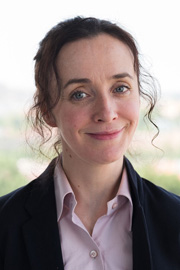 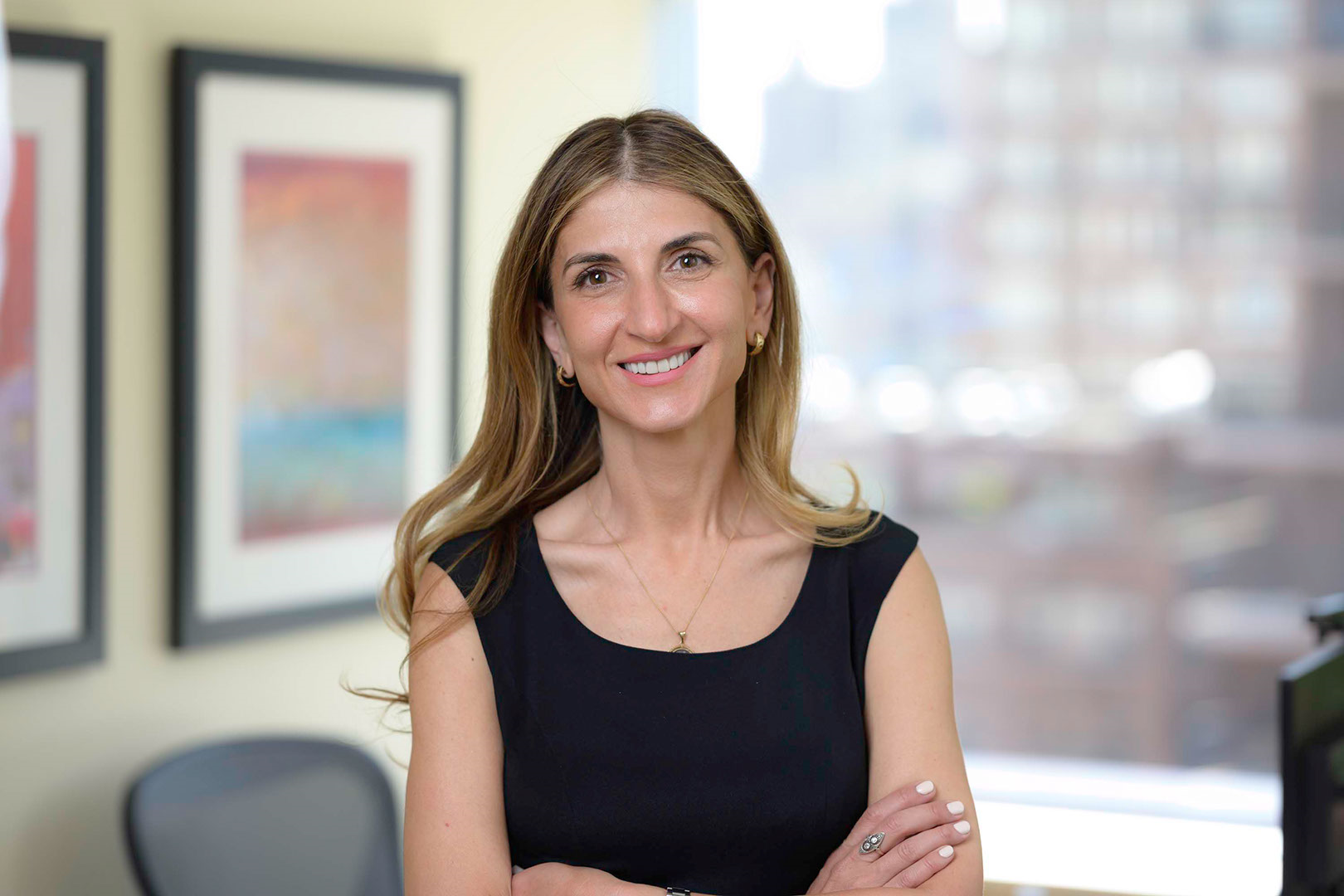 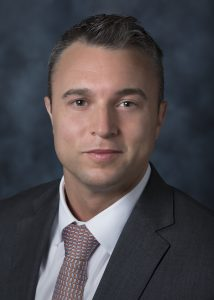 Yelena Janjigian
Elizabeth (Lizzy) Smyth
Samuel Klempner
GI Medical Oncologist, Massachusetts General Hospital Cancer Center and Associate Professor, Harvard Medical School, Boston, USA
Associate Professor and Chief of Gastrointestinal Oncology Service, Department of Medicine, Memorial Sloan Kettering Cancer Center, New York, USA
Consultant in Gastrointestinal Oncology, Addenbrooke’s Hospital, Cambridge, UK
Overview of Gastroesophageal Cancer
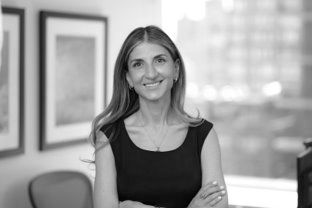 Yelena Y. Janjigian, MD
Associate Attending Physician
Associate Professor, WCMC

Chief, Gastrointestinal Oncology ServiceMemorial Sloan Kettering Cancer Center

Twitter: @yjanjigianMD
BackgroundGastroesophageal Cancers
70%
Most common GEC subset
No therapies addressing CIN
Complex genomics with limited therapies
High metastatic potential and poor survival
Chromosomal Instability (CIN)
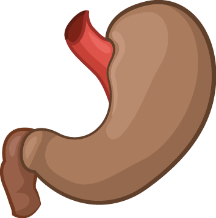 30% of CIN
ERBB2 amplified
20%
Genomic Stability (GS)
5%
Microsatellite Instable (MSI)
Epstein Bar Virus infection (EBV)
5%
GEC, gastroesophageal cancer
The Cancer Genome Atlas Research Network, et al. Nature. 2017;543:378-384; Janjigian YY, et al. Cancer Discov. 2018; 8:49-58
Biomarker selection in esophageal & gastric adenocarcinoma
CLDN18.2, claudin 18.2; CPS, combined positive score; EBV, Epstein-Barr virus; EGFR, epidermal growth factor receptor; FGFR2b, fibroblast growth factor receptor 2b; MSI, microsatellite instability; NTRK, neurotrophic tyrosine receptor kinase; PD-L1, programmed death-ligand 1
HER2 inhibition in Gastroesophageal adenocarcinoma
Up to 20-30% HER2+ positive
First-line trastuzumab/chemotherapy FDA approved mOS 13.8 mos ORR 47%
30% of GEJ HER2+ tumours with co-alterations of the RTK/RAS/PI3K pathway– intrinsic resistance
HER2 inhibition alone in 1st line is insufficient to overcome intrinsic resistance- several negative studies (LOGIC, JACOB, HELOISE)
Pembrolizumab/Trastuzumab/chemotherapy FDA approved in 1st line
Trastuzumab deruxtecan (T-DXd) is FDA approved after trastuzumab failure based on DESTINY-Gastric01
FDA, Food and Drug Administration; GEJ, gastroesophageal junction; HER2, human epidermal growth factor receptor 2; mos, months; mOS, median overall survival; ORR, objective response rate; PI3K, phosphoinositide 3-kinase; RTK, receptor tyrosine kinase
Bang Y, et al. Lancet. 2010;376:687-97; Janjigian YY, et al. Cancer Discov. 2018;8:49-58; Hecht JR, et al. J Clin Oncol. 2016;34:443-451; FDA press release https://www.fda.gov/drugs/resources-information-approved-drugs/fda-disco-burst-edition-fda-approval-keytruda-pembrolizumab-combination-trastuzumab-fluoropyrimidine (accessed March 2023);Tabernero J, et al. Lancet Oncol. 2018; 9:1372-84; Shah MA, et al. J Clin Oncol. 201735:2558-67; Janjigian YY, et al. J Clin Oncol. 39(no. 15_suppl):4013-4013; Shitara, et al. N Engl J Med. 2020;382:2419-30; FDA press release https://www.fda.gov/drugs/resources-information-approved-drugs/fda-approves-fam-trastuzumab-deruxtecan-nxki-her2-positive-gastric-adenocarcinomas (accessed March 2023)
PFS in Gastroesophageal Cancer with Intrinsic Trastuzumab Resistance
Retrospective analysis of MSKCC cohort: predominantly younger patients with stage IV gastroesophageal cancer (N=295)
30% of HER2+ tumours lacked ERBB2 amplification or had co-mutations of the RTK/RAS/PI3K pathway; such patients had rapid progression on trastuzumab
100
HR CI
Longer PFS
Shorter PFS
P value
P=5.84e-9
80
13.7 (3.1-60.1)			<0.001
PFS (%)
60
2.23 (1.1-4.6)
0.029
40
0.42 (0.2-0.9)
0.022
20

0
0	5	10	15	20	25	30	35
0.2	0.5
1
2
5
10
20
50
Months on trastuzumab
ERBB2+ Top Quartile of expression (n=13)
ERBB2+ / unaltered RTK/RAS/PI3K (n=24)
ERBB2+ / altered RTK/RAS/PI3K (n=9)
ERBB2- (n=4)
CI, confidence interval; HER2, human epidermal growth factor receptor 2; HR, hazard ratio; MSKCC, Memorial Sloan Kettering Cancer Center; PI3K, phosphoinositide 3-kinase; PFS, progression-free survival; RTK, receptor tyrosine kinase
Janjigian YY, et al. Cancer Discov. 2018;8:49-58
Dual Anti-PD-1/Anti-HER2 Blockade in ERBB2+ Gastroesophageal Cancer
0
-20
-40
-60
-80
-100
-120
Maximum changefrom baseline in target lesions (%)
CR
CR
CR
CR
CR
CR
Adapted with permission from Janjigian 2020.
100
CR PR SD
Progression
Escape lesion (off-target progression) Off treatment
ctDNA-adjusted
HER2 amplification
60
40
20
0
-20
-40
-60
-80
-100
-120
75
Change from baseline (%)
High Low
PFS (%)
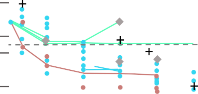 50
P=0.013
25
0
0
6
12	18
Time from initiation (months)
24
30
0
9	18	27	36	45	54	63	72	81	90	99	108	117
Time since start of treatment (weeks)
No. at risk 14 (0)
(No. censored) 12 (0)
11 (0)
7 (0)
8 (3)
2 (2)
2 (6)
0 (3)
1 (7)
0 (3)
0 (8)
0 (3)
Adapted with permission from Janjigian 2020.
Adapted from Janjigian 2020.
49% of patients experienced a grade 3 TRAE; 8% experienced a grade 4 TRAE
CI, confidence interval; CR, complete response; ctDNA, circulating tumour DNA; HER2, human epidermal growth factor receptor 2; ORR, objective response rate; PD, progressive disease; PD‑1, programmed cell death protein 1; PFS, progression-free survival; PR, partial response; OS, overall survival; SD, stable disease
a Among patients with evaluable disease (n=35) 
Janjigian YY, et al. Lancet Oncol. 2020;21:821-31
Confirmed Response at IA1
100
100
80
60
80
60
Change from baseline (%)
Change from baseline (%)
40
20
40
20
0
-20
0
-20
-40
-60
-40
-60
-80
-100
-80
-100
CI, confidence interval; CR, complete response; DCR, disease control rate; ORR, objective response rate; PD, progressive disease; PR, partial response; SD, stable disease
a Participants with RECIST-measurable disease at baseline and ≥1 post-baseline measurement evaluable for change from baseline in target lesions. b Calculated using the Miettinen and Nurminen method stratified by the randomisation stratification factors. c Calculated in participants with best response of CR or PR. d Kaplan-Meier estimation. The treatment regimen in both arms included trastuzumab and chemotherapy. Data cutoff date: June 17, 2020.
Janjigian et al. Ann Onco. 2021; 32 suppl 3: S277
ACQUIRED TRASTUZUMAB RESISTANCE
Loss of ERBB2 and KRAS and PIK3CA ALTERATIONS IN 20% OF CASES
Months on trastuzumab
36
Pre-treatment Post-treatment
24
Loss of ERBB2 amplification and HER2 protein expression in the post treatment sample
12
0
ERBB2 EGFR ERBB3 FGFR1 KRAS
NF1 PIK3CA AKT2 PTEN
CDKN2A
RB1 CCNE1 CDK6 CCND1 CCND3
CTNNB1
FAT1
Pre-trastuzumab (HER2+)
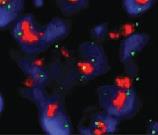 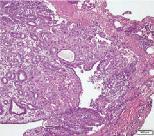 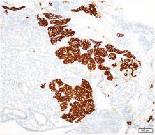 RTK/RAS/ PI(3)K
Genomic alterations
Missense
Truncating
Amplification
Deep deletion
Rearrangement
Post-trastuzumab (HER2-)
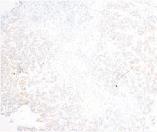 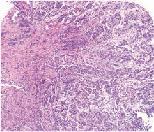 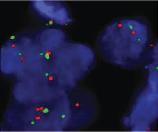 Cell cycle
WNT/TGF
SMAD4
KMT2D
MYC
H&E
HER2 IHC
ERBB2 FISH
CCNE1, cyclin E1; CCND(1, 3), cyclin D(1, 3); CDK6, cyclin-dependent kinase 6; CDKN2A, cyclin-dependent kinase inhibitor 2A; CTNNB1, catenin beta 1; EGFR, epidermal growth factor receptor; FAT1, FAT atypical cadherin 1; FGFR1, fibroblast growth factor receptor 1; FISH, fluorescent in-situ hybridisation; H&E, hematoxylin and eosin; HER2, human epidermal growth factor receptor 2; IHC, immunohistochemistry; KMT2D, histone-lysine N-methyltransferase 2D; KRAS, Kirsten rat sarcoma virus; NF1, neurofibromin 1; PI3K, phosphoinositide 3-kinase; PIK3CA, phosphatidylinositol-4,5-bisphosphate 3-kinase; PTEN, phosphatase and tensin homologue; RB1, retinoblastoma gene; RTK, receptor tyrosine kinase; TGF, transforming growth factor
Janjigian YY, et al. Cancer Discov. 2018;8:49-58
Bystander Effect of ADCs: Trastuzumab deruxtecan vs Trastuzumab emtansine
HER2− cells still persist
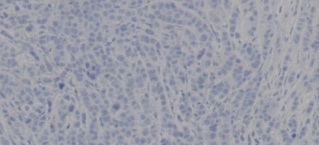 Co-culture of HER2+ and HER2− tumours in vivo
Both HER2+ and HER2− are impacted
Trastuzumab Emtansine, 10 mg/kg
Control
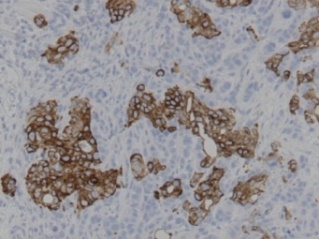 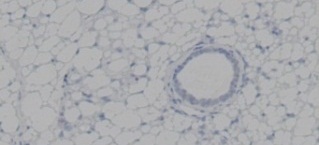 Trastuzumab Deruxtecan 3.0 mg/kg
HER2+cells 
NCI-N87
HER2−cells 
MDA-MB-468
HER2−cells
MDA-MB-468
Tumour regression
ADC, antibody drug conjugate; HER2, human epidermal growth factor receptor 2
Ogitani Y, et al. Cancer Sci. 2016;107:1039-46; Iwata H, et al. J Clin Oncol. 36;(no. 15_suppl):2501-2501
Tumour Size Change with T-DXd in HER2+ Advanced Gastric/GEJ Cancer After Trastuzumab (DESTINY-Gastric01 and 02)
DESTINY-Gastric02 (US/Europe; progression on 1L trastuzumab)1
60
40
20
0
-20
-40
-60
-80
-100
Best % change in sum ofdiameters from baseline
Confirmed ORR: 38% (95% CI: 27.3-49.6)
DESTINY-Gastric01 (Japan; progression on ≥2 prior regimens)2
80
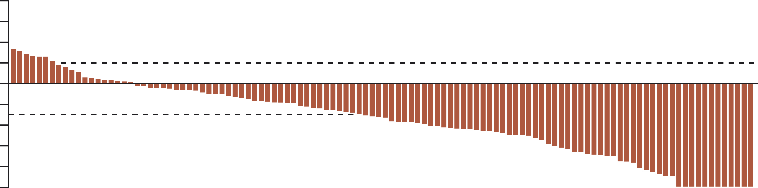 30
40
Best % change in sum of Longest Diameters of Measurable Tumours from baseline
20
0
-20
-40
-60
-80
-100
1L, first line; CI, confidence interval; DoR, duration of response; GEJ, gastroesophageal junction; HER2, human epidermal growth factor receptor 2; HR, hazard ratio; ORR, objective response rate; OS, overall survival; PD, progressive disease; PFS, progression-free survival; T-Dxd. trastuzumab deruxtecan
1. Van Cutsem. ESMO 2021. Abstr LBA55. 2. Shitara, et al. N Engl J Med. 2020;382:2419-30
EGFR amplification in ~ 8% of Gastroesophageal adenocarcinomaco-occurring alterations a major limitation
Inhibition of ligand binding
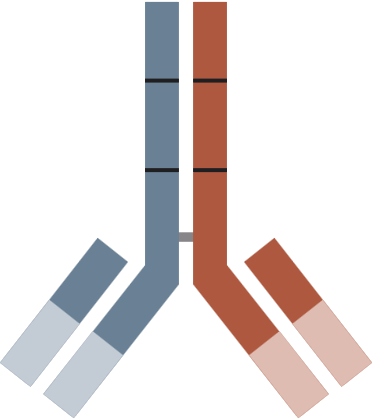 121113122112111512251112211252613421332424355424144345434532
+
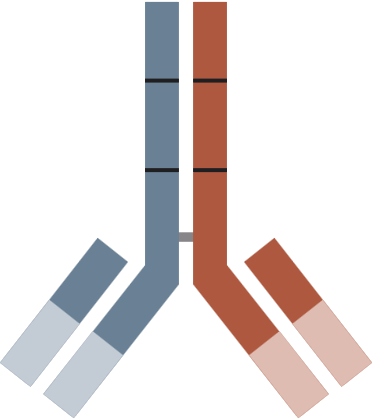 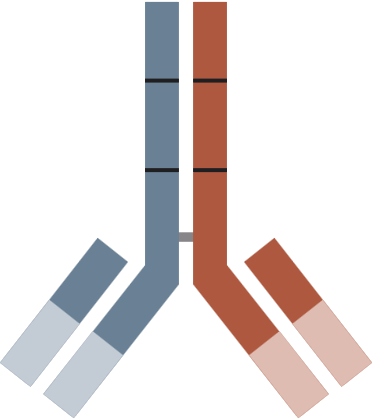 Ligand
Ligand
+
+
+
MET
EGFR
Receptor degradation
Concurrent chemotherapy
Tumour cell
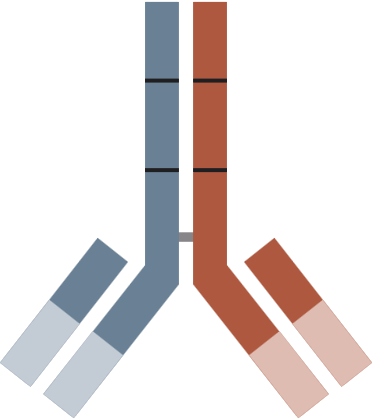 +
Treatment	ABT-806	Cetuximab	Erlotinib	Gefitinib	Panitumumab
Best Response	CR	PD	PR	SD
+
+
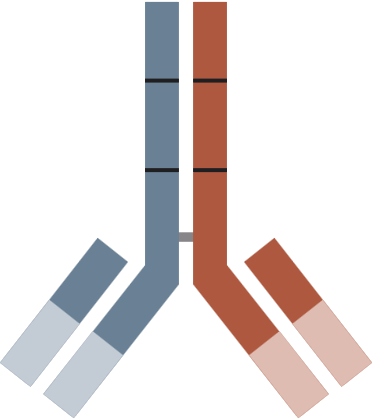 Lysosome
Treatment Line
Tumour cell
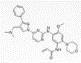 Immune cell-directing activity
+
Trogocytosis“cellular gnawing”
+
Tumour cell
+
+
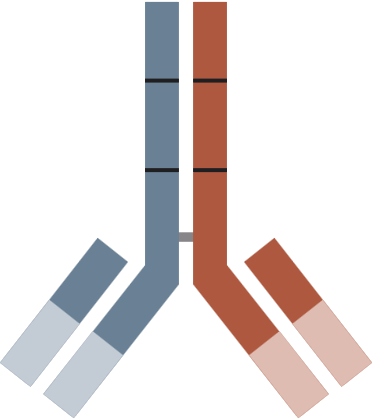 M1/M2macrophage
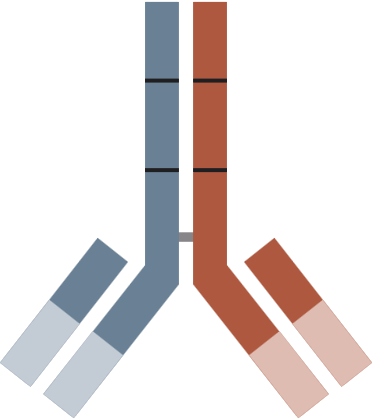 Cell death
Natural killercell
EGFR
MET
+
+
EGFR is a therapeutic target in EAC/GEJ
Well suited toward combinatorial approaches
Activity seen independent of line of therapy
 Ongoing phase 2 trials examining bispecific Ab amivantamab in EGFR and/or METamp GEA
0
6
12
18
30
PFS (Mo)
CR, complete response; EAC, esophageal adenocarcinoma; EGFR, epidermal growth factor receptor; EGFRi, EGFR inhibitor; GEA, gastroesophageal adenocarcinoma; GEJ, gastroesophageal junction; METamp, MET amplification; mo, month; PD, progressive disease; PFS, progression-free survival; PR, partial response; SD, stable disease
Maron SB, et al. J Clin Oncol. 2022;40:2458-67
Immunotherapy in gastroesophageal adenocarcinoma
Nivolumab with chemotherapy approved in the United States for 1st-line treatment irrespective of PD-L1 status
Pembrolizumab, trastuzumab, and chemotherapy approved in the United States for HER2-positive disease
Nivolumab approved in Asia irrespective of PD-L1 status for ≥3rd-line treatment
Pembrolizumab approval for ≥3rd-line treatment in the United States to be withdrawn (announced in July 2021)
Pembrolizumab approved in TMB ≥10 mut/Mb (United States) or MSI-H tumours (United States and Japan)
HER2, human epidermal growth factor receptor 2; Mb, megabase; MSI-H, microsatellite instability-high; mut, mutation; PD-L1, programmed death-ligand 1; TMB, tumour mutational burden
FDA press release https://www.fda.gov/drugs/resources-information-approved-drugs/fda-disco-burst-edition-fda-approvals-trodelvy-sacituzumab-govitecan-locally-advancedmetastatic (accessed March 2023); FDA press release https://www.fda.gov/drugs/resources-information-approved-drugs/fda-disco-burst-edition-fda-approval-keytruda-pembrolizumab-combination-trastuzumab-fluoropyrimidine (accessed March 2023); Högner A, Thuss-Patience P. Pharmaceuticals (Basel). 2021;14:151; Merck (press release, July 1, 2021). Accessed July 20, 2021; Merck (press release, August 24, 2020). Accessed July 20, 2021
PD-L1 Expression IHC
PD-L1 expression in gastric cancer is determined by combined positive score (CPS)
CPS = [# of PD-L1 staining cells (tumour cells, lymphocytes, macrophages)/total no. of viable tumour cells] × 100
A specimen is considered to have positive PD-L1 expression if CPS ≥1
PD-L1 Positive
PD-L1 Negative
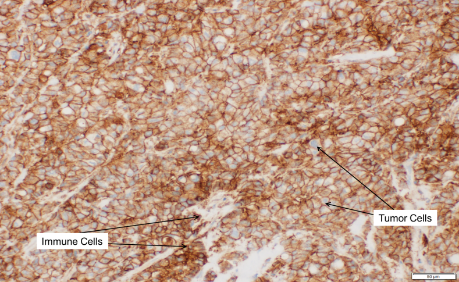 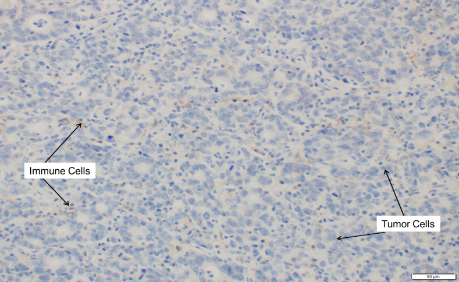 22C3 pharmDx kit
IHC, immunohistochemistry; PD-L1, programmed death-ligand 1
Park. Cancer Res Treat. 2020;52:661-70; Shitara K. Lancet. 2018;392:123-33
CheckMate 649 Study Design
CheckMate 649 is a randomised, open-label, phase 3 studya
NIVO 360 mg + XELOXe Q3Wf or NIVO 240 mg + FOLFOXg Q2Wf
Dual primary endpoints:
NIVO + chemo vs chemo
OS and PFSh (PD-L1 CPS ≥5)
Hierarchically tested secondary efficacy endpoints:
NIVO + chemo vs chemo
OS (PD-L1 CPS ≥1, all randomised)
NIVO + IPI vs chemo
OS (PD-L1 CPS ≥5, all randomised)
Key eligibility criteria
Previously untreated, unresectable, advanced or metastatic gastric/GEJ/oesophageal adenocarcinoma
No known HER2-positive status
ECOG PS 0-1
N=789
R1:1:1c
N=833d
XELOXe Q3Wf or FOLFOXg Q2Wf
N=2031
NIVO (1 mg/kg) + IPI (3 mg/kg) Q3W × 4 then NIVO 240 mg Q2Wf
N=409
Stratification factors
Tumour cell PD-L1 expression ( ≥1% vs <1%b)
Region (Asia vs United States/Canada vs ROW
ECOG PS (0 vs 1)
Chemo (XELOX vs FOLFOX)
PD-L1 CPS ≥5:
955/1581 (60%) patients in the NIVO + chemo vs chemo comparison
473/813 (58%) patients in the NIVO+IPI vs chemo comparison
a ClinicalTrials.gov number, NCT02872116. b <1% includes indeterminate tumour cell PD-L1 expression; determined by PD-L1 IHC 28-8 pharmDx assay (Dako). c After NIVO + chemo arm was added and before new patient enrollment in the NIVO + IPI arm was closed. Upon DMC recommendation (31-May-2018), enrollment to the NIVO + IPI arm was stopped early due to an observed increase in rates of early death and toxicity. Patients already in the NIVO+IPI arm were allowed to remain on study based on the DMC recommendation. d Includes patients that were concurrently randomised to receive chemo versus NIVO + IPI (October 2016–June 2018) and NIVO + chemo (June 2018-Apr 2019). e Oxaliplatin 130 mg/m2 IV (day 1) and capecitabine 1000 mg/m2 orally twice daily (days 1-14). f Until documented disease progression (unless consented to treatment beyond progression for NIVO + chemo or NIVO + IPI), discontinuation due to toxicity, withdrawal of consent, or study end. NIVO is given for a maximum of 2 years. g Oxaliplatin 85 mg/m2, leucovorin 400 mg/m2, and FU 400 mg/m2 IV (day 1) and FU 1200 mg/m2 IV daily (days 1-2). h BICR assessed. i Time from concurrent randomisation of the last patient to data cutoff
CPS, combined positive score; ECOG PS, Eastern Cooperative Oncology Group performance status; GEJ, gastroesophageal junction; HER2, human epidermal growth factor receptor 2; IPI, ipilimumab; NIVO, nivolumab; OS, overall survival; PFS, progression-free survival; PD-L1, programmed death-ligand 1; QXW, every X weeks; R, randomisation; RoW, rest of world 
1. Janjigian YY, et al. Lancet. 2021;398:27-40; 2. Janjigian YY, et al. Ann Oncol. 2021;32 (suppl_5):S1283-S1346
CheckMate 649: Global Phase 3 Registration TrialNIVO + Chemo Improved Survival FDA approved April 20211
PD-L1 CPS ≥5
All randomised
12-morate
12-morate
100
100
80
80
57%
60
60
55%
OS (%)
OS (%)
40
40
46%
48%
NIVO + chemo
NIVO + chemo
20
20
Chemo
Chemo
0
0
0
3
6
9
12
15
18
21
24
27
30
33
36
39
9
12
15
18
21
24
27
30
33
36
39
0
3
6
Months
Months
No. at risk
NIVO + chemo
473
438
377
313
261
198
149
96
65
33
22
9
1
0
789
731
621
506
420
308
226
147
100
49
34
14
2
0
Chemo
482
421
350
271
211
138
98
56
34
19
8
2
0
0
792
697
586
469
359
239
160
94
59
35
15
7
2
0
Adapted from Janjigian 20212
Grade 3-4 TRAEs were reported in 59% of patients in the NIVO + chemo arm and 44% of patients in the chemo arm1
Treatment-related deaths occurred in 16 (2%) and 4 (1%) of patients in the NIVO + chemo and chemo arms, respectively1
CI, confidence interval; CPS, combined positive score; HR, hazard ratio; mo, months; NIVO, nivolumab; OS, overall survival; PD-L1, programmed death-ligand 1 
1. OPDIVO (nivolumab) [package insert]. Princeton, NJ: Bristol Myers Squibb; 2021; 2. Janjigian YY, et al. Lancet. 2021;398:27-40
Overall survival: NIVO + chemo vs chemo
PD-L1 CPS ≥5
All randomised
100
100
90
90
80
80
70
70
57%
60
60
55%
Overall survival (%)
Overall survival (%)
50
50
40
40
31%
28%
30
30
48%
46%
NIVO + chemo
20
20
NIVO + chemo
19%
10
10
19%
Chemo
Chemo
0
0
51
0
3
6
9
12
15
18
21
24
27
30
33
36
39
42
45
48
0
3
6
9
12
15
18
21
24
27
30
33
36
39
42
45
48
51
Months
Months
No. at risk
789
733
624
508
422
349
287
246
212
156
115
84
57
33
25
9
2
0
NIVO + chemo
473
440
380
315
263
223
187
161
141
107
81
61
43
26
19
6
2
0
792
701
591
475
364
273
215
170
144
103
72
46
28
20
12
6
0
0
Chemo
482
424
353
275
215
154
125
97
83
62
46
31
18
11
6
1
0
0
Clinically meaningful improvement in OS with NIVO + chemo vs chemo was maintained with longer follow-up
PD-L1 CPS ≥5: 30% reduction in the risk of death and 12% improvement in 24-month OS rate
All randomised: 21% reduction in the risk of death and 9% improvement in 24-month OS rate
Directionally improved HRs relative to the 12-month follow-up (PD-L1 CPS ≥5, 0.71 [98.4% CI, 0.59-0.86]; all randomised, 0.80 [99.3% CI, 0.68-0.94])1
a Minimum follow-up, 24.0 months
CI, confidence interval; CPS, combined positive score; HR, hazard ratio; NIVO, nivolumab; OS, overall survival; PD-L1, programmed death-ligand 1 
 Janjigian YY, et al. Lancet 2021;398:27-40
Overall survival: 36-month follow-up all patients
PD-L1 CPS ≥5
All randomised
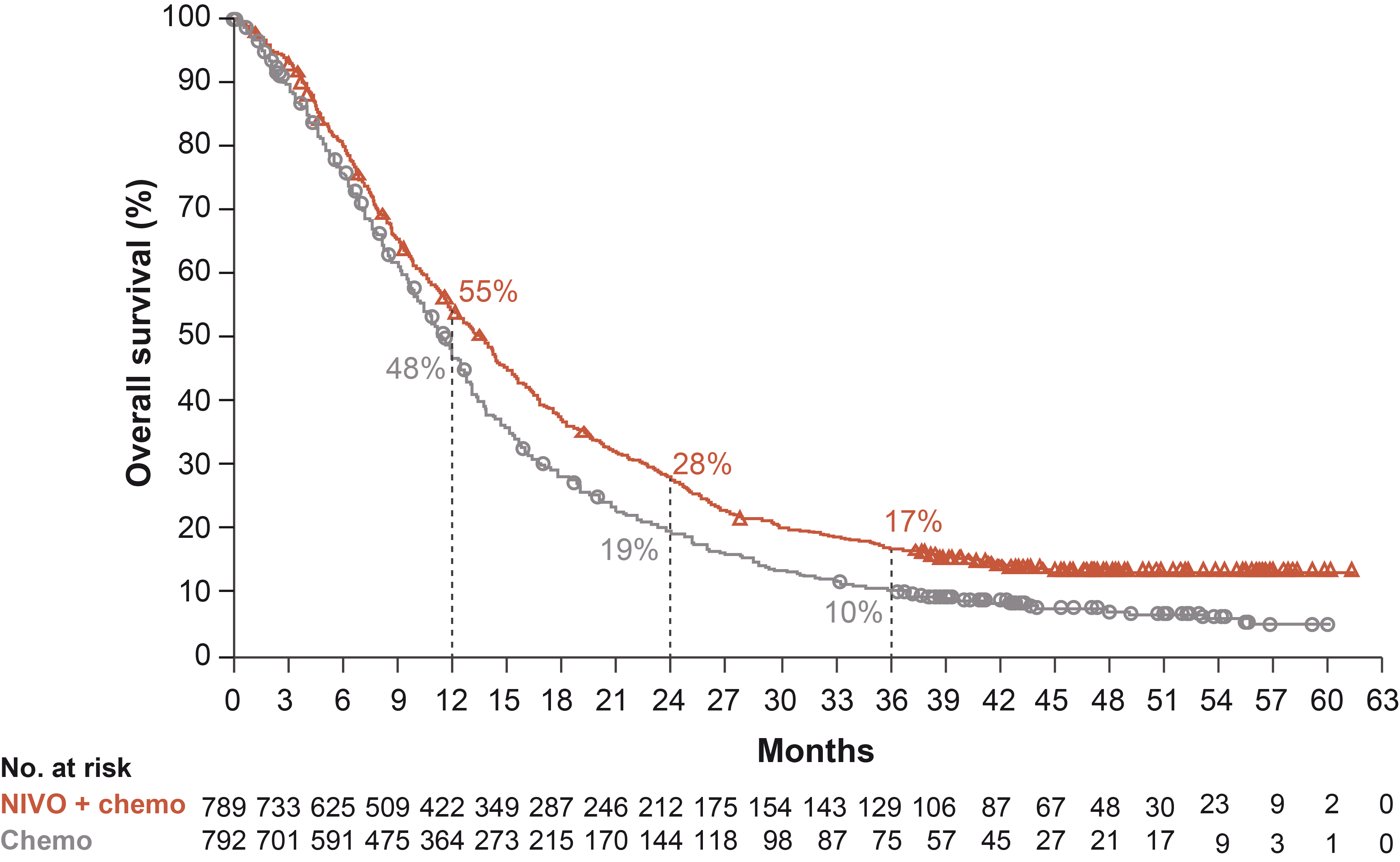 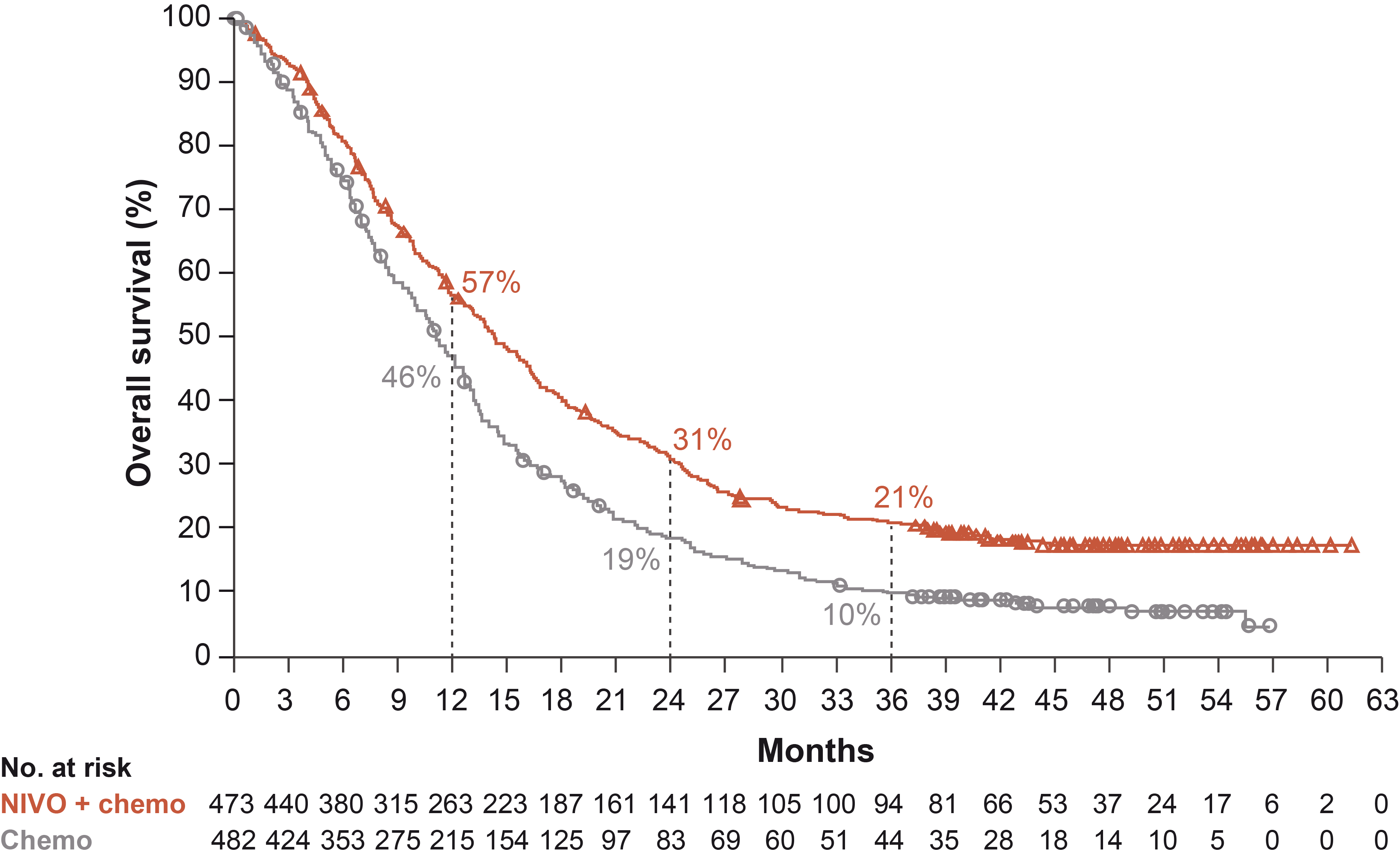 Clinically meaningful improvement in OS with NIVO + chemo vs chemo was maintained with longer follow-up in PD-L1 CPS ≥5 and all randomised populations
a Minimum follow-up, 36.2 months
CI, confidence interval; CPS, combined positive score; HR, hazard ratio; NIVO, nivolumab; OS, overall survival; PD-L1, programmed death-ligand 1 
Janjigian YY, et al. J Clin Oncol. 2023;41(suppl 4; abstr 291)
Overall survival by msi status: 36-month follow-up
MSI-H
MSS
100
100
90
90
80
80
70
70
60
60
Overall survival (%)
Overall survival (%)
50
50
40
40
30
30
20
20
10
10
0
0
0
3
6
9
12
15
18
21
24
27
30
33
36
39
42
45
48
51
54
57
60
63
0
3
6
9
12
15
18
21
24
27
30
33
36
39
42
45
48
51
54
57
60
63
Months
Months
No. at risk
NIVO + chemo
23
21
16
15
15
15
13
13
12
11
11
11
11
10
9
6
4
2
1
0
0
0
696
646
555
453
375
308
251
214
184
155
137
126
113
92
76
60
43
27
21
9
2
0
Chemo
21
19
14
12
11
7
6
6
5
5
5
4
3
1
1
0
0
0
0
0
0
0
682
601
506
405
312
235
188
146
126
104
86
77
66
54
42
26
21
17
9
3
1
0
Longer median OS was observed in all randomised patients with MSI-H and MSS tumours treated with NIVO + chemo vs chemo
The magnitude of benefit was greater in patients with MSI-H tumours
Patients with MSS tumours had results similar to the all randomised population
a Minimum follow-up, 36.2 months
CI, confidence interval; HR, hazard ratio; MSI-(H), microsatellite instability-(high); MSS, microsatellite stable; NE, not estimable; NIVO, nivolumab; OS, overall survival
Janjigian YY, et al. J Clin Oncol. 2023;41(suppl 4; abstr 291)
Efficacy subgroup analysis by PD-L1 CPS: 36-month follow-up
Overall survival
11.6
13.7
0.78
Overall (N=1581)
<1
265
13.1
12.5
0.95
0.75
≥1
1297
13.8
11.3
12.3
<5
607
12.4
0.95
11.1
≥5
955
14.4
0.69
<10
794
12.4
12.5
0.91
≥10
768
15.0
10.9
0.66
1
0.5
2
Objective response rate
NIVO + chemo
Chemo
12
58
46
Overall (N=1209)
179
51
41
10
<1
≥1
1016
60
46
13
<5
427
56
46
9
≥5
768
60
45
15
<10
577
58
47
11
618
59
44
14
≥10
−10
−15
−20
20
25
10
5
0
30
−5
15
OS benefit with NIVO + chemo was enriched at higher PD-L1 CPS cutoffs
ORR was higher vs chemo across all PD-L1 CPS subgroups
NIVO + chemo
Chemo
a PD-L1 CPS expression indeterminate/nonevaluable/not reported, n=19; b Randomised patients who had target lesion measurements at baseline, per BICR. PD-L1 CPS expression indeterminate/nonevaluable/not reported, n=14; c Percentages may not reflect an exact difference due to rounding
CI, confidence interval; CPS, combined positive score; HR, hazard ratio; NIVO, nivolumab; ORR, objective response rate; OS, overall survival; PD-L1, programmed death-ligand 1 
Janjigian YY, et al. J Clin Oncol. 2023;41(suppl 4; abstr 291)
Response and duration of response: 36-month follow-up
PD-L1 CPS ≥5
All randomised
100
100
90
90
80
80
70
70
60
60
Response (%)e
Response (%)e
50
50
40
40
44%
41%
30
30
20
20
25%
21%
19%
10
10
16%
30%
28%
0
0
14%
0
0
3
3
6
6
9
9
12
12
15
15
18
18
21
21
24
24
27
27
30
30
33
33
36
36
39
39
42
42
45
45
48
48
51
51
54
57
54
11%
12%
9%
Months
Months
No. at risk
Higher ORR was maintained, and responses remained more durable with NIVO + chemo vs chemo with longer follow-up
NIVO + chemo
226
196
135
107
90
73
59
47
41
36
34
29
26
20
16
11
6
2
0
Chemo
176
142
86
52
42
31
24
21
16
15
13
12
11
8
6
4
3
0
0
350
302
206
152
129
102
78
62
55
47
42
37
32
23
19
13
7
3
1
0
279
232
137
77
60
42
33
25
20
17
15
13
12
8
6
4
3
0
0
0
BICR, blinded independent central review; CI, confidence interval; CPS, combined positive score; CR, complete response; DoR, duration of response; NIVO, nivolumab; ORR, objective response rate; PD, progressive disease; 
PD-L1, programmed death-ligand 1; PR, partial response; SD, stable disease 
a Randomised patients who had target lesion measurements at baseline per BICR assessment; b Unable to determine: NIVO + chemo, n=21; chemo, n=40; c Unable to determine: NIVO + chemo, n=40; chemo, n=66; d Number of responders; e Per BICR assessment
Janjigian YY, et al. J Clin Oncol. 2023;41(suppl 4; abstr 291)
Overall survival: NIVO + IPI vs chemo
All randomised
PD-L1 CPS ≥5
100
100
90
90
80
80
70
70
60
60
Overall survival (%)
Overall survival (%)
49%
50
50
47%
40
40
30
30
49%
25%
48%
23%
20
20
NIVO + IPI
NIVO + IPI
19%
10
10
17%
Chemo
Chemo
0
0
0
3
6
9
12
15
18
21
24
27
30
33
36
39
42
45
48
51
54
0
3
6
9
12
15
18
21
24
27
30
33
36
39
42
45
48
51
54
Months
Months
No. at risk
NIVO + IPI
234
193
156
131
106
85
70
60
56
51
48
42
39
25
18
6
3
2
0
409
332
279
235
197
162
132
102
90
79
68
62
59
36
25
10
5
3
0
Chemo
239
211
176
143
110
74
56
45
39
31
27
22
19
12
7
2
1
1
0
404
359
305
255
189
134
98
84
71
56
43
36
31
23
15
9
3
2
0
The hierarchically tested secondary endpoint of OS with NIVO + IPI vs chemo in patients with PD-L1 CPS ≥5 was not met; OS in all randomised patients was not statistically tested
a Minimum follow-up, 35.7 months
CI, confidence interval; CPS, combined positive score; HR, hazard ratio; IPI, ipilimumab; NIVO, nivolumab; OS, overall survival; PD-L1, programmed death-ligand 1
Janjigian YY, et al. J Clin Oncol. 2023;41(suppl 4; abstr 291)
CASE 1: MSI-H GE JUNCTION ADENOCARCINOMA
At presentation T3N1, HER2 negative, imaging negative for metastasis
The patient treated with carboplatin/paclitaxel/radiation
The patient developed malignant supraclavicular and retroperitoneal lymphadenopathy
Biopsy proven metastatic adenocarcinoma 
Treated with palliative FOLFOX for four cycles with further disease progression
MSI-H tumour – on NGS 31 mutations including MLH1 X263 splice
FOLFOX, fluorouracil (5-FU), leucovorin, oxaliplatin; GE, gastroesophageal; HER2, human epidermal growth factor receptor 2; MLH1, MutL protein homolog 1; MSI‑H, microsatellite instability-high; N, nodal stage; NGS, next-generation sequencing; T, tumour stage
TMB is not predictive of ICB benefit in non-MSI-H
FDA 6/16/2020: accelerated approval for pembrolizumab for unresectable or metastatic TMB-H (≥10mut/Mb) solid tumours, as determined by an FDA-approved test, that have progressed following prior treatment and who have no satisfactory alternative treatment option
PembrolizumabCT
Pembrolizumab + CTPub
100
100
TMB ≥10 Mut/Mb is seen in ~10%-15% of gastric cancers (KEYNOTE-062 data)
~45% of TMB-H also were MSI-H
TMB and PD-L1 CPS do not have a tight correlation (r=0.23)
After removing patients with MSI-H tumours, association between TMB-H and PFS/OS no longer significant
80
80
73.3
55.6
60
60
Objective responserate (%)
47.6
47.6
45.9
41.2
41.2
40
40
20
20
6.7
0
0
TMB >10 mut/mb(n=35)
TMB <10 mut/mb(n=171)
TMB >10 mut/mb(n=32)
TMB <10 mut/mb(n=167)
100
100
TMB >10 mut/MbPembrolizumabCT
N1817
PFS, Median (95% CI), Mo11.1 (3.0-NA)7.0 (4.7-18.6)
HR (95% CI)0.52(0.24-1.13)
TMB >10 mut/MbPembrolizumabCT
N8982
PFS, Median (95% CI), Mo2.6 (1.6-3.8)7.1 (6.1-9.9)
HR (95% CI)1.73(1.26-2.38)
75
75
Progression-free survival (%)
50
50
25
25
0
0
0
10
20
30
40
0
10
20
30
40
Mo
Mo
No. at risk1817
No. at risk8982
95
72
30
00
1529
86
22
00
CI, confidence interval; CT, chemotherapy; FDA, Food and Drug Administration; HR, hazard ratio; ICB, immune checkpoint blockade; Mb, megabase; mo, month; MSI-H, microsatellite instability-high; mut, mutation; OS, overall survival; PFS, progression-free survival; TMB-(H), tumour mutational burden-(high)
Lee K-W, et al. Clin Cancer Res. 2022; 28:3489-98
[Speaker Notes: CPS, combined positive score; CT, chemotherapy; MSI-H, microsatellite instability high; TMB, tumor mutational burden.]
53-Yr-Old Woman With Stage IV Gastric Adenocarcinoma
GERD,
PPI
↑ gas, bloating, early satiety, weight loss 
(25 lbs/11 kg)
EGD: ulceration in lessercurvature
CT CAP: 2.5 cm lesion lesser curvature, peritoneal carcinomatosis
Mo
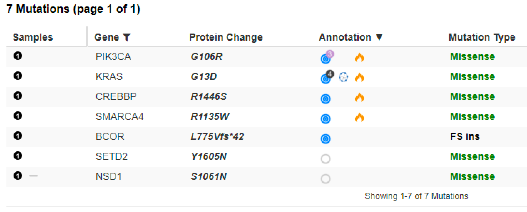 -4
-2
0
Infiltrating Adenocarcinoma Moderately to Poorly Differentiated
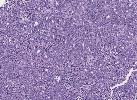 IHC for HER2 (4B5, Ventana): negative (score 0)
IHC for PD-L1 expression (clone E1L3N): CPS 20 (of 100)
Mismatch repair proteins: MLH1, MSH2, MSH6, PMS2 present
CPS, combined positive score; CREBBP, CREB binding protein; CT CAP, computed tomographic (CT) chest abdomen pelvis; EGD, esophagogastroduodenoscopy; GERD, gastroesophageal reflux; HER2, human epidermal growth factor receptor 2; IHC, immunohistochemistry; KRAS, Kirsten rat sarcoma virus; MLH1, MutL protein homolog 1; mo, month; PD-L1, programmed death-ligand 1; PIK3CA, phosphatidylinositol-4,5-bisphosphate 3-kinase; PPI, proton pump inhibitor
Patient Case: 53-Yr-Old Woman With Stage IV Gastric Adenocarcinoma
GERD,
PPI
↑ gas, bloating, early satiety, weight loss 
(25 lbs/11 kg)
EGD: benign on bx
CT CAP: resolution of radiographic disease
EGD: ulcer
CT CAP: 2.5 cm lesion lesser curvature, peritoneal carcinomatosis
FOLFOX + Nivo × 11 Cycles
5FU/Nivo Maintenance
Mo
-4
-2
0
5
9
36
Infiltrating Adenocarcinoma Moderately to Poorly Differentiated
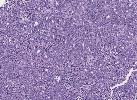 IHC for HER2 (4B5, Ventana): negative (score 0)
IHC for PD-L1 expression (clone E1L3N): CPS 20 (of 100)
Mismatch repair proteins: MLH1, MSH2, MSH6, PMS2 present
5-FU, fluorouracil; CPS, combined positive score; CT CAP, Computed tomographic (CT) chest abdomen pelvis; EGD, esophagogastroduodenoscopy; FOLFOX, fluorouracil (5-FU), leucovorin, oxaliplatin; GERD, gastroesophageal reflux; HER2, human epidermal growth factor receptor 2; IHC, immunohistochemistry; MLH1, MutL protein homolog 1; mo, month; NIVO, nivolumab; PD‑L1, programmed death-ligand 1; PPI, proton pump inhibitor
Introduction: Zolbetuximab Targets CLDN18.2
Mechanism of Actionof Zolbetuximab
CLDN18.2 is a tight junction protein normally expressed in gastric mucosa cells and retained in G/GEJ adenocarcinoma1-8
CLDN18.2 may become exposed on the surface of G/GEJ adenocarcinoma cells, making it a promising target2-8
Zolbetuximab is a first-in-class chimeric IgG1 monoclonal antibody that targets CLDN18.2 and induces ADCC/CDC4-8
In the phase 2b FAST study, EOX ± zolbetuximab prolonged survival in a subgroup of patients with higher expression of CLDN18.2 in tumour cells8
mPFS: 9.0 vs 5.7 months with zolbetuximab + EOX vs EOX alone 
mOS: 16.5 vs 8.9 months with zolbetuximab + EOX vs EOX alone
zolbetuximab
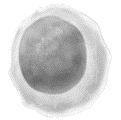 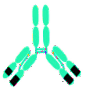 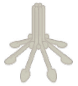 CLDN18.2
FcγR+ Effector Cell
Complement
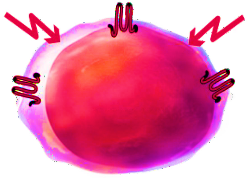 ADCC
CDC
Tumour Cell
Tumor Cell
CLDN18.2
CLDN18.2
Cell Death
ADCC, antibody-dependent cellular toxicity; CDC, complement-dependent toxicity; CLDN18.2, claudin 18.2; EOX, epirubicin and oxaliplatin plus capecitabine; G/GEJ, gastric or gastroesophageal junction; OS, median overall survival; mPFS, median progression-free survival
1. Nimi T, et al. Mol Cell Biol. 2001;21:7380-90; 2. Sahin U, et al. Clin Cancer Res. 2008;14:7624-34; 3. Moran D, et al. Ann Oncol. 2018;29:viii14-viii57; 4. Sahin U, et al. Eur J Cancer. 2018;100:17-26; 5. Rhode C, et al. Jpn J Clin Oncol 2019;49:870-6; Türeci Ö, et al. Ann Oncol. 2019;30:1487-95; 7. Pellino A, et al. J Pers Med. 2021;11:1095; 8. Sahin U, et al. Ann Oncol. 2021;32:609-19
Major Claudin18.2 Strategies
Zolbetuximab (CLDN18.2 IgG1 mAb) is an advanced CLDN18.2-directed agent, awaiting phase 3 1L trial readouts (SPOTLIGHT and GLOW)
CAR T-Cell
Engineered mAb
Bispecific Ab
Antibody–Drug Conjugate
CAR T-Cell
CT0411
ZL-12112
 (Humanised IgG1)
TJ-CD4B3
CMG9011
Anti-CLDN18.2 mAb
Anti-CLDN18.2scFv
CLDN18.2
CD8α hinge
CD28TM domain
CD28 co-stim domain
Fab
CD3ζ activating domain
MMAE
Payload
Fc
Fc Mutations
 to Enhance ADCC
Linker
Anti-4-1BB scFv
1L, first line; CAR, chimeric antigen receptor; CLDN18.2, claudin 18.2; mAb, monoclonal antibody; MMAE, monomethyl auristatin E; TM, transmembrane
1. Cao W, et al. Biomark Res. 2022;10:38; 2. Konno H, et al. Cancer Res. 2021;81(13_Supplement): 1203; 3. Jiang W, et al. Cancer Res. 2020;80(16_Supplement): 5644
[Speaker Notes: CAR-T, chimeric antigen receptor T cell; mAb, monoclonal antibody.]
SPOTLIGHT Primary End Point: PFS by Independent Review Committeea
1.0
0.9
12-Month
PFS rate
0.8
Probability of PFS
0.7
0.6
0.5
24-Month
PFS rate
49%
0.4
Months
0.3
35%
Zolbetuximab + mFOLFOX6
24%
0.2
0.1
15%
Placebo + mFOLFOX6
0.0
0
2
4
6
8
10
12
14
16
18
20
22
24
26
28
30
32
34
36
38
40
No. at Risk
Zolbetuximab + mFOLFOX6
Placebo + mFOLFOX6
PFS was significantly longer in patients treated with zolbetuximab + mFOLFOX6 vs placebo + mFOLFOX6
Data cutoff: September 9, 2022; Median follow-up = 12.94 months (zolbetuximab + mFOLFOX6) vs 12.65 months (placebo + mFOLFOX6).
a Per RECIST version 1.1
CI, confidence interval; FOLFOX, fluorouracil (5-FU), leucovorin, oxaliplatin; HR, hazard ratio; mFOLFOX6, modified FOLFOX regimen; PFS, progression-free survival; RECIST, Response Evaluation Criteria in Solid Tumours
Shitara K, et al. J Clin Oncol. 2023;41(suppl 4; abstr LBA292)
Biomarker overlap in gastric cancer
Reflex testing of all tumours is critical
Overlap between PDL1 CPS ≥5 and CLD18.2 high in approximately 20% of patients
a. CLDN18.2+ as >= 75% tumor cells with 2+/3+ membrane staining, IHC Ab = Roche, clone 43-14A  (Kubota and Pellino) VENTANA CLDN18 (43-14A) RxDx Assay (SPOTLIGHT and GLOW) 
b. CLDN18.2+ as >=40% tumor cells with 2+ or higher membrane staining, IHC Ab = Abcam ab222512
c. PD-L1 testing antibodies; Kubota SP142 or SP263, Pellino 22C3, Jia E1L3N
Ab, antibody; CLDN18.2, claudin 18.2; CPS, combined positive score; IHC, immunohistochemistry; PD-L1, programmed death-ligand 1
1. Kubota Y, et al. ESMO Open. 2023;8:100762; 2. Pellino A, et al. J Pers Med. 2021; 3. Jia K, et al. BMC Med. 2022;20:223; 4. Shitara K, et al. J Clin Oncol 41, 2023 (suppl 4; abstr LBA292); 5. Xu R-H, et al. J Clin Oncol 41, 2023 (suppl 36; abstr 405736)
SPOTLIGHT Key Secondary End Point: OS
1.0
12-Month
OS rate
Probability of overall survival
0.9
0.8
68%
0.7
24-Month
OS rate
0.6
60%
0.5
39%
36-Month
OS rate
0.4
Months
Zolbetuximab + mFOLFOX6
0.3
21%
28%
0.2
Placebo + mFOLFOX6
0.1
9%
0.0
0
2
4
6
8
10
12
14
16
18
20
22
24
26
28
30
32
34
36
38
40
42
No. at Risk
Zolbetuximab + mFOLFOX6
Placebo + mFOLFOX6
OS was significantly longer in patients treated with zolbetuximab + mFOLFOX6 vs placebo + mFOLFOX6
Data cutoff: September 9, 2022; Median follow-up = 22.14 months (zolbetuximab + mFOLFOX6) vs 20.93 months (placebo + mFOLFOX6).
CI, confidence interval; FOLFOX, fluorouracil (5-FU), leucovorin, oxaliplatin; HR, hazard ratio; mFOLFOX6, modified FOLFOX regimen; OS, overall survival; RECIST, Response Evaluation Criteria in Solid Tumours
Shitara K, et al. J Clin Oncol. 2023;41(suppl 4; abstr LBA292)
SPOTLIGHT Secondary End Points
Response rates were similar between treatment arms
Formal analysis of PROs is pending 
Initial descriptive analysis did not indicate differences between treatment arms
BOR, best overall response; CI, confidence interval; CR, complete response; DoR, duration of response; FOLFOX, fluorouracil (5-FU), leucovorin, oxaliplatin; mFOLFOX6, modified FOLFOX regimen; NE, not estimable; ORR, objective response rate; PD, progressive disease; PR, partial response; PRO, patient-reported outcome; SD, stable disease
Shitara K, et al. J Clin Oncol. 2023;41(suppl 4; abstr LBA292)
FIGHT: First-line Bemarituzumab + Chemotherapy in FGFR2b-Positive Advanced Gastric Cancer
Addition of anti FGFR2b antibody to chemotherapy in FGFR2b+ gastric cancer showed 5.7-mo improvement in mOS in ITT population
OS in IHC 2+/3+ >10% (n=96)
OS in ITT* (N=155)
OS in IHC 2+/3+ >5% (n=118)
1
70.8%
0.75
68.6%
66.2%
Probability of Survival
54.7%
48.9%
0.50
56.4%
OS Median (95% CI)
Bema: 19.2 (13.6-NR)
Pbo: 13.5 (9.3-15.9)
HR: 0.6 (0.38-0.94)
OS Median (95% CI)
Bema: NR (13.8-NR)
Pbo: 12.5 (8.8-15.0)
HR: 0.52 (0.30-0.91)
OS Median (95% CI)
Bema: 25.4 (13.8-NR)
Pbo: 11.1 (8.4-13.8)
HR: 0.41 (0.23-0.74)
0.25
0
3
6
9
12
15
18
21
24
27
0
3
6
9
12
15
18
21
24
27
0
3
6
9
12
15
18
21
24
27
0
Months
Months
Months
Patients at risk, n
Bema
Placebo
77	68	63	51	45	39	28	14	4	0
78	68	58	44	36	25	13	5	2	0
58	51	47	40	35	32	23	12	4	0
60	51	44	33	25	17	10	5	2	0
44	40	36	31	27	24	19	10	3	0
52	43	37	26	19	12	7	4	2	0
Median follow-up 12.5; data cutoff: February 28, 2021
* ITT composed of n=149 patients with IHC 2+/3+ and n=6 with IHC <2 or not available; patients enrolled based on ctDNA results only
Bema, bemarituzumab; CI, confidence interval; FGFR2b, fibroblast growth factor receptor 2b; IHC, immunohistochemistry; ITT, intent to treat; mo, month; mOS, median OS; OS, overall survival; pbo, placebo
Catenacci DVT, et al. J Clin Oncol. 2021;39(no. 15_suppl):4010-4010
[Speaker Notes: ctDNA, circulating tumor DNA; IHC, immunohistochemistry; ITT, intention-to-treat; m, median; NR, not reached; OS, overall survival.]
Incidence of early onset esophagogastric cancer (age ≤50) is rising
3x increase of early onset GEJ adenocarcinoma from 0.08/100,000 in 1975 to 0.27/100,000 in 2015
Gastric Cancer1
Esophageal Cancer2
Age-adjusted incidence rate
Esophageal cancer incidence by age
Age-adjusted ratio of early/average onset
28
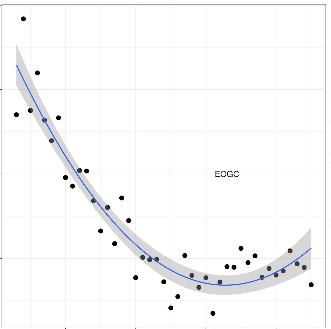 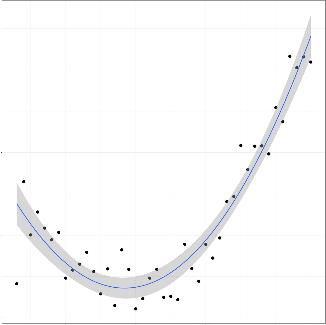 20
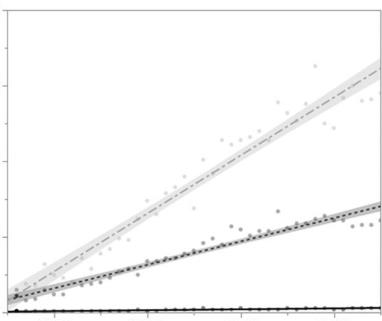 30
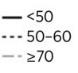 24
15
26
Age adjusted ratio of early onset gastric cancer (GC) cases as percentage of total GC cases (%)
Age adjusted rates of gastric cancer cases (per 1000)
20
10
Incidence (per 100,000)
22
5
16
18
0
2010
1980
1990
2000
2010
1980
1990
2000
1980
1990
2000
2010
Year
Year
Year
GEJ, gastroesophageal junction
1.Bergquist JR, et al. Surgery 2019;166:547-55 Codipilly DC, et al. 2.Cancer Epidemiol Biomarkers Prev. 2021; 30:142-149
Second- and third line treatments options for patients who progress
Current NCCN and ESMO guidelines on second-line and further therapies
2nd line advanced GC/GEA
3rd line advanced GC/GEA
Chemotherapy
MSS
MSI
Trifluridine-tipiracil
Taxane or irinotecan
Chemotherapyalone
Chemotherapy + ramucirumab
Ramucirumab monotherapy
Symth EC, et al. Ann On­col. 2016;27 Sup­pl 5:38–49
Ajani JA, et al. JNCCN.2022; 20:167-192
GC, gastric cancer; GEA, gastroesophageal adenocarcinoma; MSI, microsatellite instability; MSS, microsatellite stable
Outlook in to the future
Investigational Second- and further-line treatments
https://clinicaltrials.gov/ct2/show/NCT05002127;https://clinicaltrials.gov/ct2/show/NCT04662710; https://clinicaltrials.gov/ct2/show/NCT05052801; https://clinicaltrials.gov/ct2/show/NCT05111626; https://clinicaltrials.gov/ct2/show/NCT04879368
Advanced refractory gastroesophageal cancer
INTEGRATE IIa Phase III International, multi-centre, randomised controlled clinical trial: Regorafenib vs best supportive care
Regorafenib improved OS:
HR 0.70 (95% CI: 0.56-0.87; p=0.001) in the pooled study population (INTEGRATE and INTEGRATE IIa); no heterogeneity observed (p=0.90)
After 238 events in INTEGRATE IIa, OS HR 0.68 with 12-month survival of 19% vs 6%
No statistically significant regional difference (Asia vs non-Asia), with benefit seen in all pre-specified sub-groups
Regorafenib improved PFS: HR=0.53; 95% CI: 0.40-0.70; p<0.0001)
Regorafenib delays deterioration in global QoL compared with PBO (p=0.0043)
Regorafenib toxicity profile was similar to that seen in previous reports
INTEGRATE IIb is an ongoing international Phase III study in pre-treated patients with AGOC comparing regorafenib + nivolumab to standard chemotherapy (NCT04879368)
AGOC, advanced gastro-oesophageal cancer; ECOG PS, Eastern Cooperative Oncology Group performance status; EORTC, European Organisation for Research and Treatment of Cancer; IV, intravenous; OS, overall survival; PFS, progression-free survival; QoL, quality of life; R, randomisation; RCT, randomised controlled trial; VEGF, vascular endothelial growth factor;QLQ-C30, EORTC core quality of life questionnaire; QLQ-STO22, EORTC-QLQ-stomach module; QoL, quality of life; R, randomisation; VEGF, vascular endothelial growth factor
Pavlakis N, et al. ASCO GI 2023. Abstract #LBA294; https://clinicaltrials.gov/ct2/show/NCT02773524; https://clinicaltrials.gov/ct2/show/NCT04879368
Conclusion
Anti-PD-1 therapy improves survival & transforms patient lives
Greater magnitude of benefit in biomarker enriched populations
Critical to continue to test for HER2, MSI, PD-L1 and now CLD18.2
Zolbetuximab + mFOLFOX6 is a new potential treatment for a biomarker-based subgroup of patients with CLDN18.2+/HER2− 
Priority remains in first-line setting 
Immune check point blockade for MSI-H and PDL CPS >5 tumors 
Dual HER2/PD-1 blockade in HER2-positive tumors
In patients with unknow CLD18.2  immune check point blockade  
The next generation  of CLD18.2 inhibitors show potential for deeper responses and synergy with anti-PD-1 therapy
The future is bright for gastric cancer biomarker selected strategies
CLD18.2, claudin 18.2; EGFR, epidermal growth factor receptor; FGFR2a, fibroblast growth factor receptor 2a; FOLFOX, fluorouracil (5-FU), leucovorin, oxaliplatin; HER2, human epidermal growth factor receptor 2; mFOLFOX6, modified FOLFOX regimen; MSI, microsatellite instability; PD-1, programmed cell death protein; PD‑L1, programmed death-ligand 1
Twitter: @yjanjigianMD
Thank you for your attention
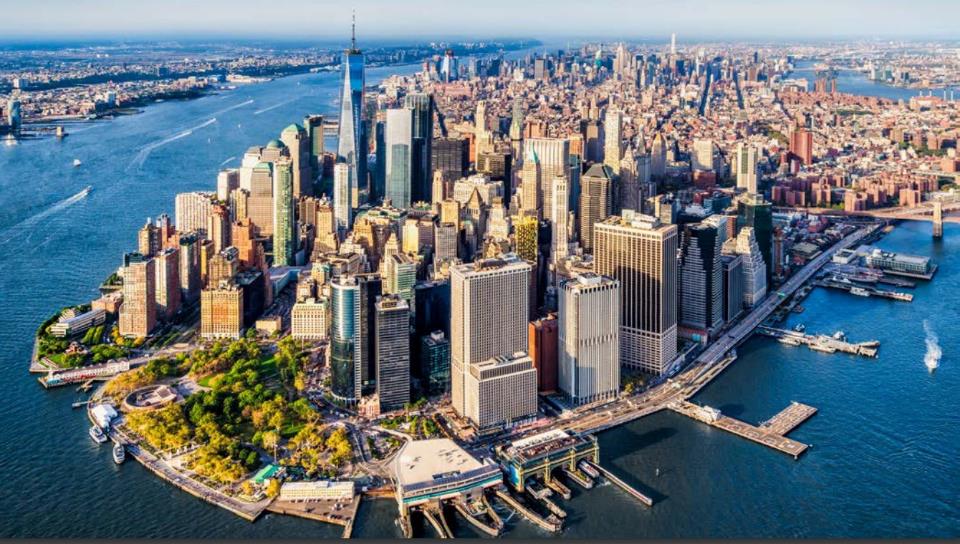 Non-metastaticGastroesophageal Cancers
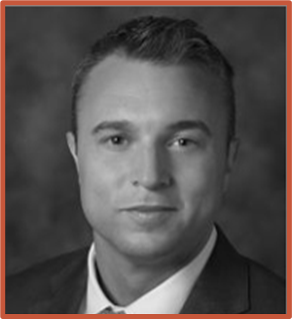 Sam Klempner, MDMGH Cancer CenterBoston, MA, USA
Case #1: Localised Gastric Cancer
History of present illness : 77-year-old male presents with fatigue and anaemia and is found to have a 4 cm ulcer in the gastric fundus, biopsies with moderately differentiated adenocarcinoma. ECOG 1
PMH: HTN, Left 5th finger amputation (lost a bet), hyperlipidaemia
Labs: Fe-deficiency anaemia, otherwise WNL
FH: No history GI cancers, father with lung cancer
Physical exam: WNL
Imaging: CT CAP with contrast with perigastric 16 mm lymph node, no other disease
Diagnostic Laparoscopy: No peritoneal disease, washings negative
CAP, chest abdomen pelvis; CT, computed tomography; ECOG, Eastern Cooperative Oncology Group; Fe, iron; FH, family history; HTN, hypertension; PMH, past medical history; WNL, within normal limits
Poll Question #1
Interval History: He comes to clinic with his daughter, a practicing GI oncologist and wants to know the next steps. What do you tell him?
a) This is advanced disease and curative intent is not appropriate?
b) We will get you set up for FLOT within 2 weeks?
c) Additional biomarker testing might help? ✅
d) Nothing, seek advice from his specialist daughter?
FLOT, fluorouracil, leucovorin, oxaliplatin and docetaxel; GI, gastrointestinal
A Case of Localised Gastric Cancer
You elect for additional biomarker testing and the tumour is found to have complete loss of MLH1 and PMS2.  HER2 IHC 1+.  PD-L1 was not performed. The patient wants to know the implications of these results.
Is there a prognostic role for dMMR/MSI-H in localised GEA?
Do these results guide your management?
dMMR, deficient mismatch repair; GEA, gastroesophageal adenocarcinoma; HER2, human epidermal growth factor receptor 2; IHC, immunohistochemistry; MLH1, MutL protein homologue 1; MSI-H, microsatellite instability-high; PD-L1, programmed death-ligand 1; PMS2, mismatch repair endonuclease PMS2
dMMR and MSI in Localised Gastroesophageal adenocarcinoma
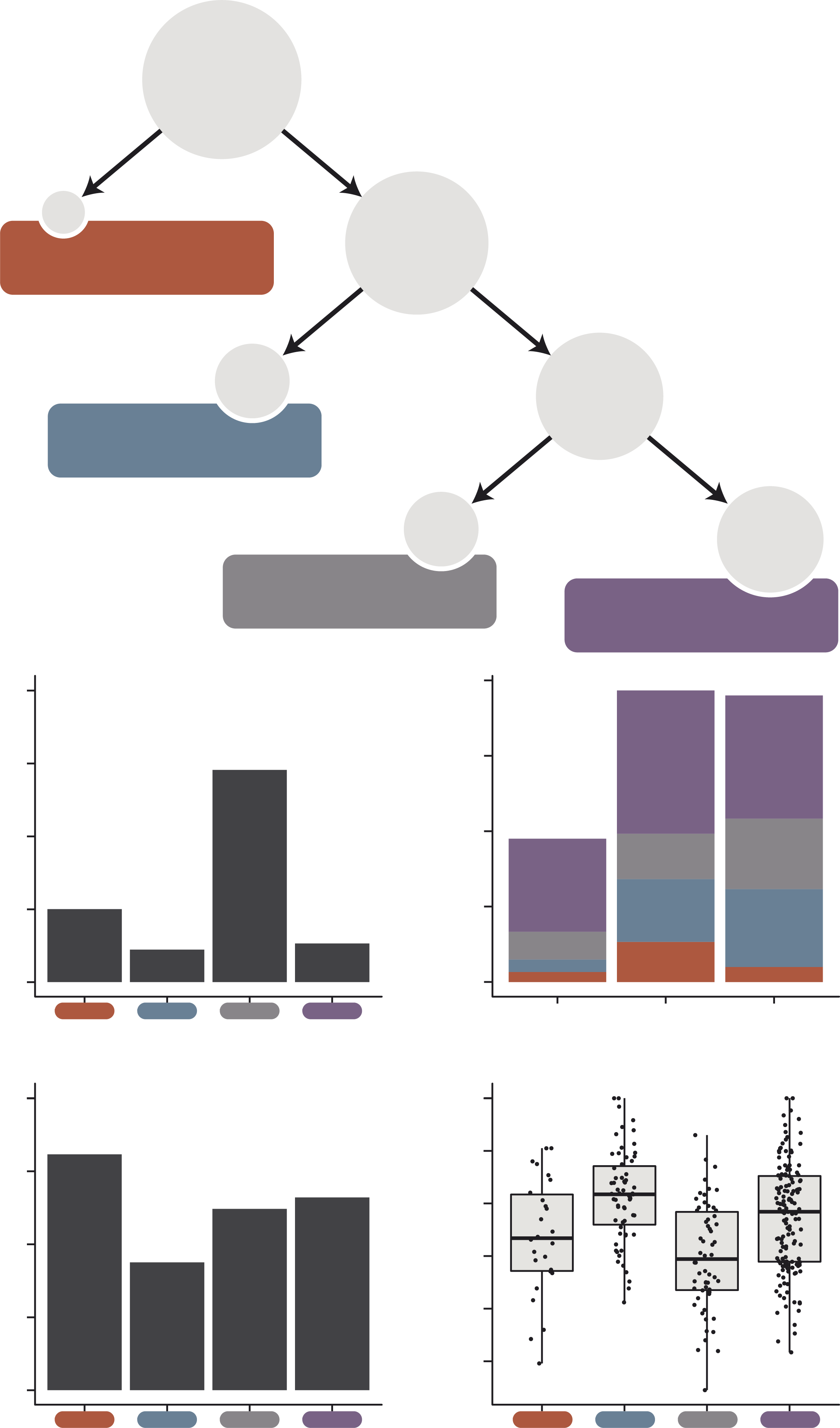 295
NON-METASTATIC DISEASE
DANTE: 7.8% (23/295) – ASCO 20222
Pooled meta (MAGIC, ARTIST, CLASSIC, ITACA-S): 7.8% (121/1,556) – JCO 20193
TCGA (mostly non-met samples): 22% – Nature 20141
NEONIPIGA: N/A – JCO 20224

METASTATIC DISEASE
CheckMate-649: 3% MSI-H – Nature 20225
Attraction-4: Not reported – Lancet Onc 20226
KeyNote-061: 4.5% (27/592) – Gastric Cancer 20217, reported as 5.3% in 2021 JAMA Meta from Keynote trials8
KN-059: 4.0% (7/174) – JAMA Onc 20218
KN-062: 7.3% (50/682) – JAMA Onc 20218
EBVpositive
26
269
EBV
(EBV-CIMP)
MSI high
64
205
22%1
SCNA highcluster
MSI
(hypermutated)
58
147
GS
(genomically stable)
CIN
(chrom instability)
100
120
90
75
Lauren classification
diffuse (%)
60
Number of samples
50
30
25
0
0
GE-junctioncardia
Fundusbody
Antrumpylorus
EBV
MSI
GS
CIN
90
100
80
75
70
Age at initial diagnosis
Males (%)
50
60
50
25
40
0
chrom, chromosomal; CIMP, CpG island methylator phenotype; dMMR, deficient mismatch repair; EBV, Epstein Barr virus; MSI-(H), microsatellite instability-(high); SCNA, somatic copy number alteration; TCGA, The Cancer Genome Atlas Program
1. Cancer Genome Atlas Research Network. Nature 2014;513:202-209; 2. Al-Batran S-E, et al. J Clin Oncol. 2022;40(no. 16_suppl):4003-4003 (2022 ASCO oral presentation); 3. Pietrantonio F, et al. J Clin Oncol. 2019;37:3392-3400; 4. Andre T, et al. J Clin Oncol. 2022;40(no. 4_suppl):244-244; 5. Shitara K, et al. Nature. 2022;603:942-948; 6. Kang YK, et al. Lancet Oncol. 2022:23:234-247; 7. Fuchs CS, et al. Gastric Cancer, 2022;25:197-206; 8. Chao J, et al. JAMA Oncol. 2021;7:895-902
EBV
MSI
GS
CIN
EBV
MSI
GS
CIN
dMMR and MSI in Localised GEA
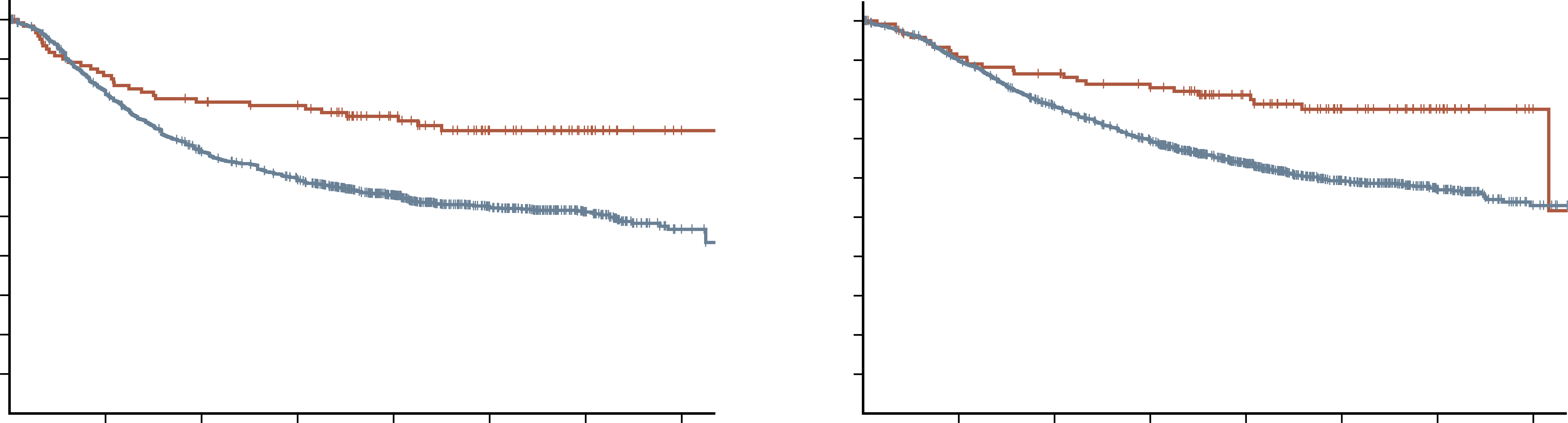 1.0
1.0
0.9
0.9
0.8
0.8
0.7
0.7
0.6
0.6
Disease-free survival (%)
Overall survival (%)
0.5
0.5
0.4
0.4
0.3
0.3
0.2
0.2
MSI high
MSS/MSI low
MSI high
MSS/MSI low
0.1
0.1
0
12
24
36
48
60
72
84
0
12
24
36
48
60
72
84
Time (months)
Time (months)
No. at risk (no. censored)
No. at risk (no. censored)
121 (0)
1,435 (0)
102 (2)
1,163 (14)
93 (3)
933 (29)
89 (6)
820 (45)
67 (25)
616 (199)
44 (47)
415 (373)
21 (68)
266 (557)
6 (87)52 (745)
121 (0)
1,435 (0)
107 (3)
1,275 (18)
101 (4)
1,089 (41)
93 (8)944 (66)
72 (27)
699 (243)
47 (51)458 (441)
24 (72)248 (645)
8 (93)
59 (851)
Localised dMMR/MSI-H GEA have a better prognosis

5-year DFS = 72% vs 52% 
5-year OS = 78% vs 59%
DFS, disease-free survival; dMMR, deficient mismatch repair; GEA, gastroesophageal adenocarcinoma; MSI-(H), microsatellite instability-(high); MSS, microsatellite stable; OS, overall survival 
Pietrantonio F, et al. J Clin Oncol. 2019;37:3392-3400
Do Localised dMMR/MSI-H Benefit
B
DFS
A
Whole trial population
MAGIC and CLASSIC trials only
1.0
1.0
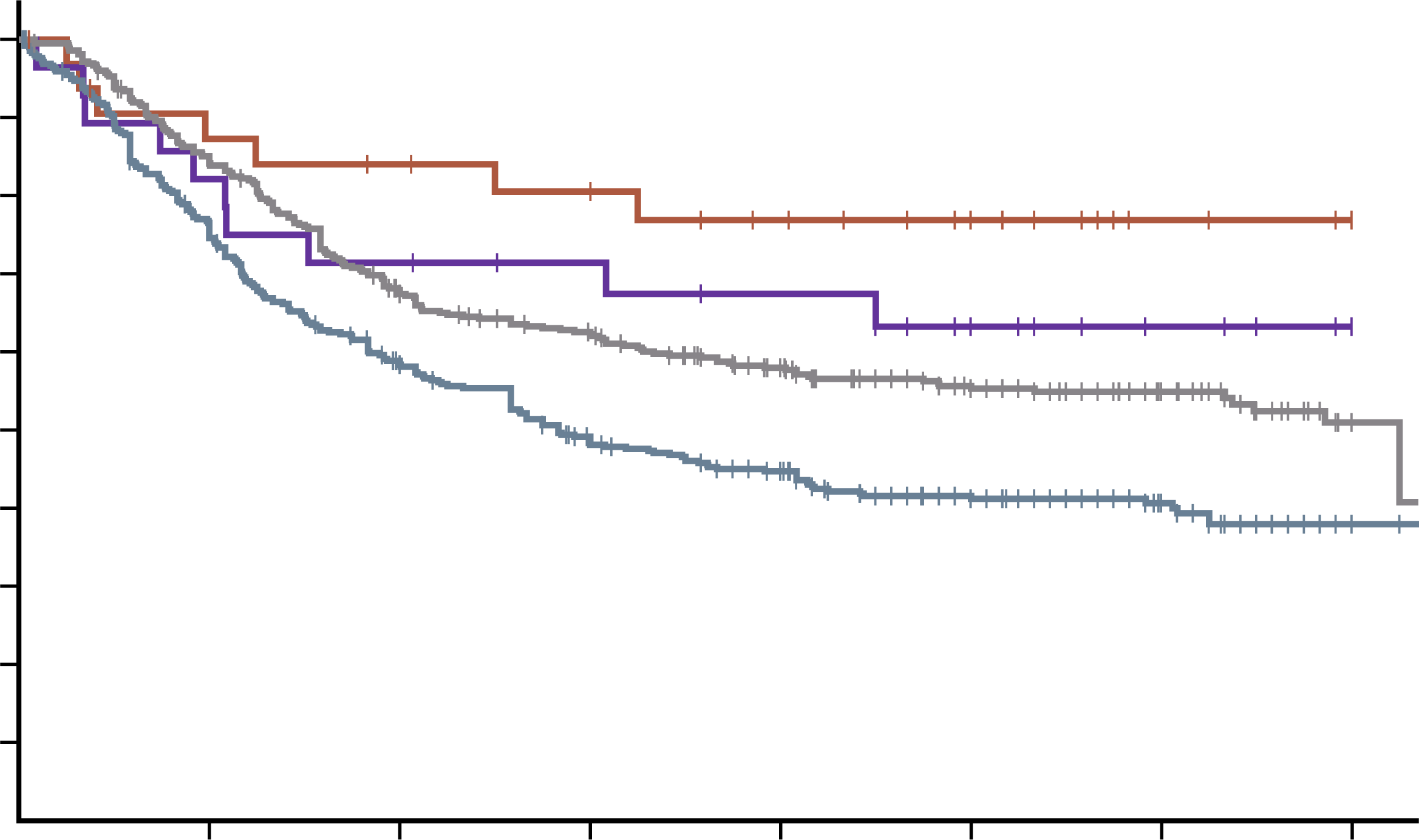 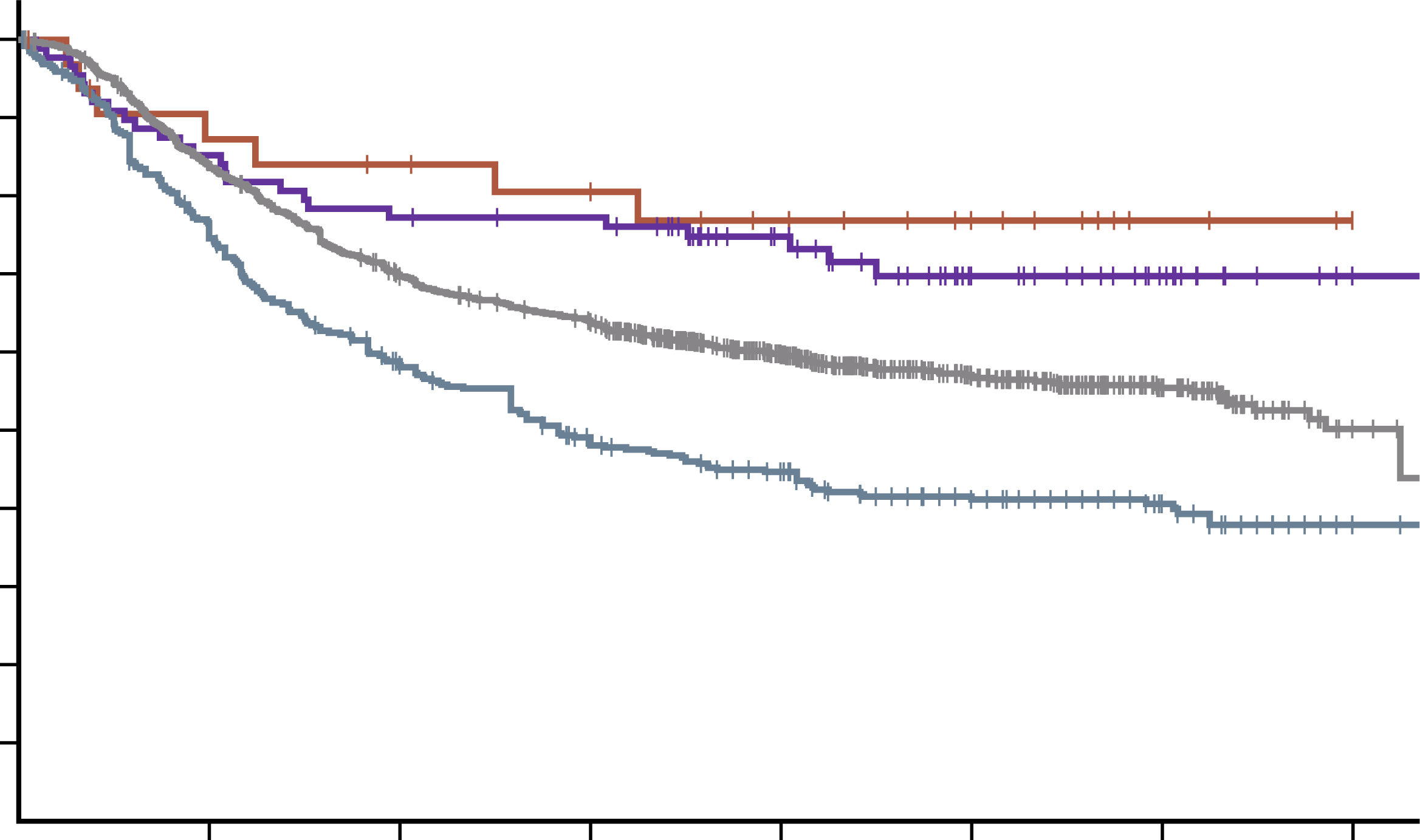 0.9
0.9
Data suggest dMMR/MSI-H patients do not benefit from perioperative and/or adjuvant chemotherapy
Suggest approach with up front resection as consideration
Data does not include modern standard of FLOT
Retrospective, somewhat heterogeneous datasets
0.8
0.8
0.7
0.7
0.6
0.6
Disease-free survival (%)
Disease-free survival (%)
0.5
0.5
0.4
0.4
0.3
0.3
MSI high, surgery only
MSI high, chemotherapy 
MSS/MSI low, surgery only
MSS/MSI low, chemotherapy
MSI high, surgery only
MSI high, chemotherapy
MSS/MSI low, surgery only
MSS/MSI low, chemotherapy
0.2
0.2
0.1
0.1
0
12
24
36
48
60
72
84
0
12
24
36
48
60
72
84
Time (months)
Time (months)
No. at risk (no. censored)
No. at risk (no. censored)
33 (0)
88 (0)
422 (0)
1,013 (0)
27 (2)
75 (0)
318 (6)
845 (8)
25 (3)
68 (0)
238 (13)
695 (16)
23 (4)
66 (2)
192 (20)
628 (25)
19 (7)
48 (18)
163 (34)
453 (165)
15 (12)
29 (35)
115 (72)
300 (301)
4 (22)
17 (46)
68 (119)
158 (438)
1 (26)
5 (61)
16 (172)
36 (573)
33 (0)
28(0)
422 (0)
426 (0)
27 (2)
23 (0)
318 (6)
358 (5)
25 (3)
20 (0)
238 (13)
281 (10)
23 (4)
18 (2)
192 (20)
252 (17)
19 (7)
16 (3)
163 (34)
211 (43)
15 (12)
12 (7)
115 (72)
164 (83)
4 (22)
7 (11)
68 (119)
105 (142)
1 (26)
3 (18)
16 (172)
31 (232)
A
B
OS
Whole trial population
MAGIC and CLASSIC trials only
1.0
1.0
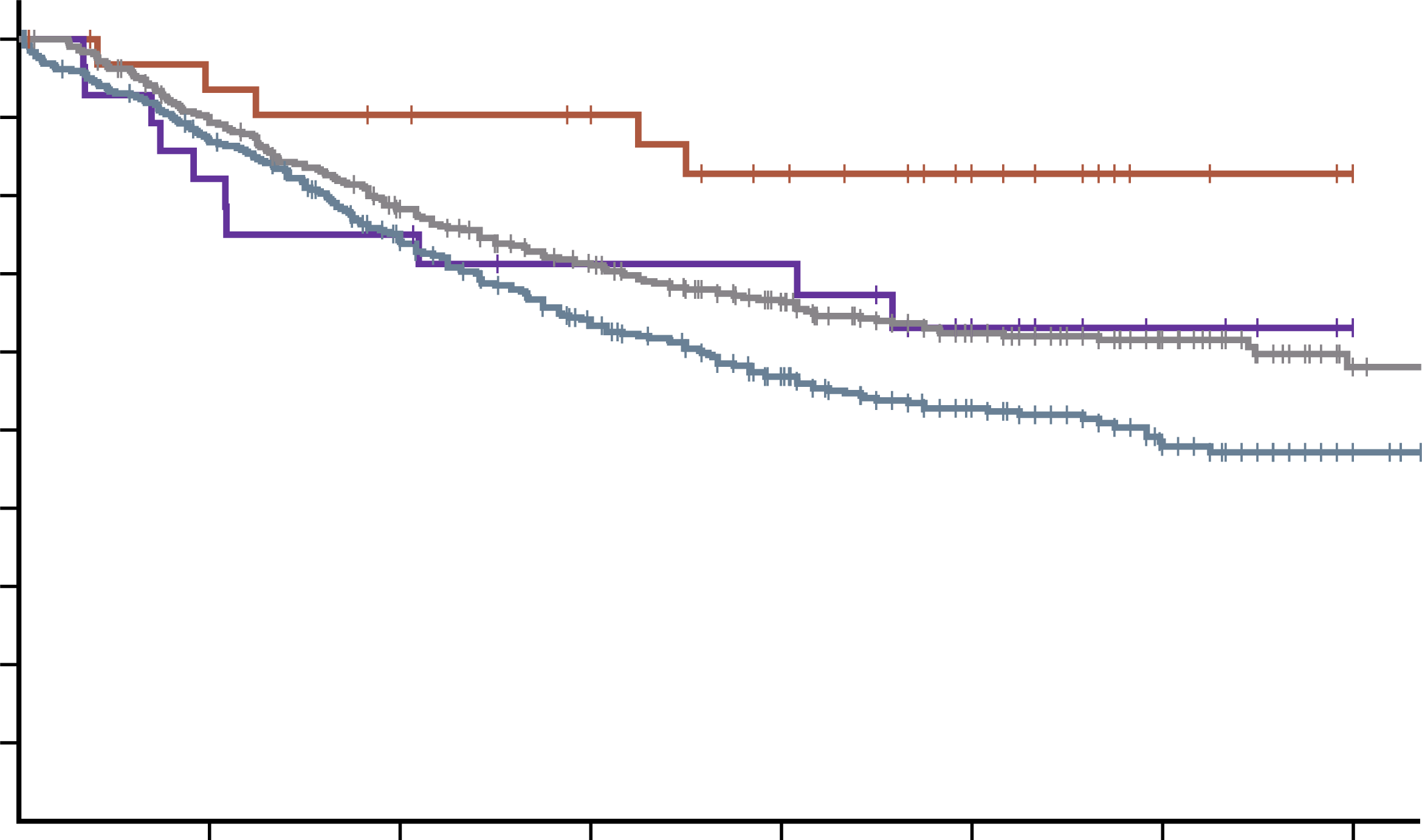 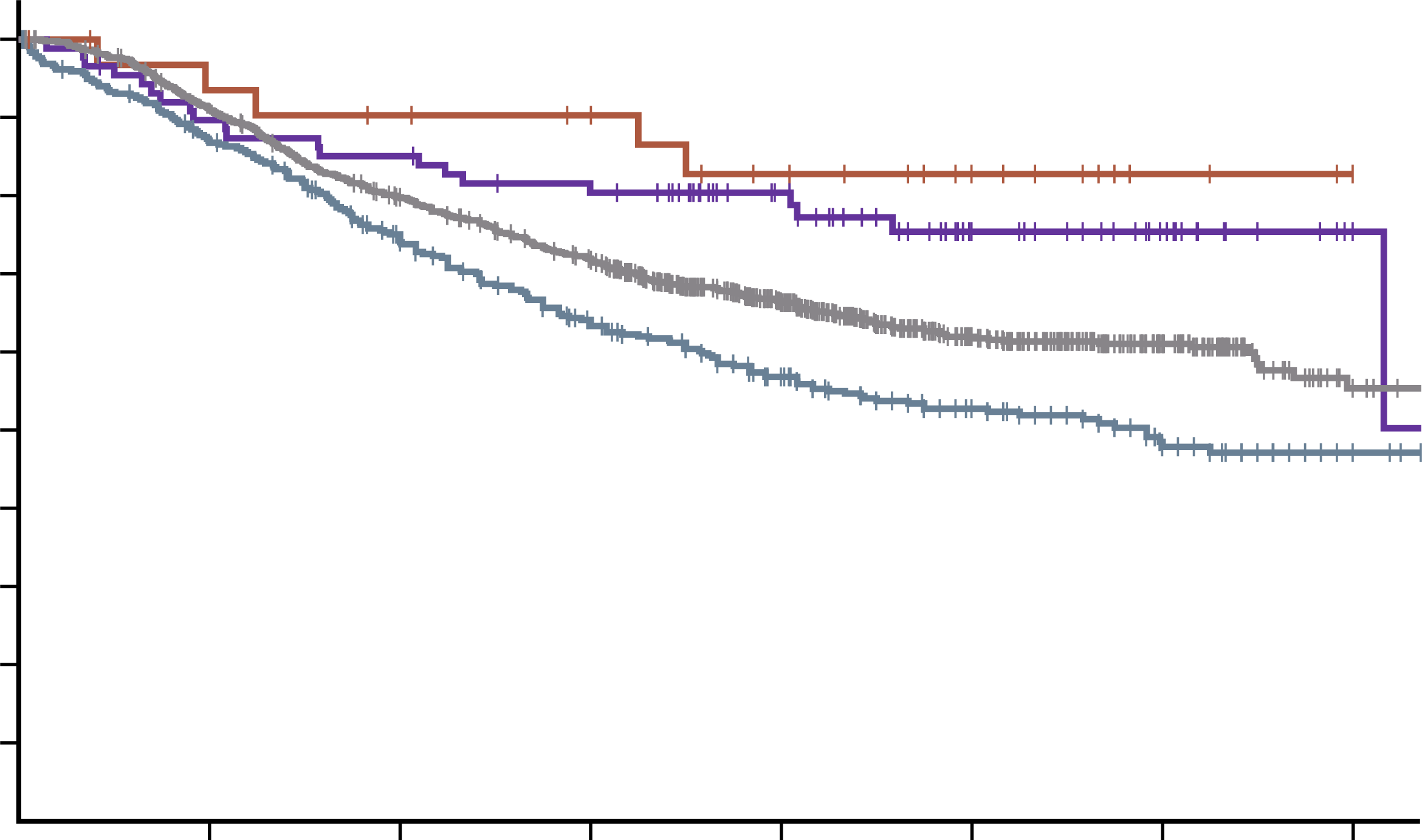 0.9
0.9
0.8
0.8
0.7
0.7
0.6
0.6
Overall survival (%)
Overall survival (%)
0.5
0.5
0.4
0.4
0.3
0.3
MSI high, surgery only
MSI high, chemotherapy 
MSS/MSI low, surgery only
MSS/MSI low, chemotherapy
MSI high, surgery only
MSI high, chemotherapy
MSS/MSI low, surgery only
MSS/MSI low, chemotherapy
0.2
0.2
0.1
0.1
0
12
24
36
48
60
72
84
0
12
24
36
48
60
72
84
Time (months)
Time (months)
No. at risk (no. censored)
No. at risk (no. censored)
33 (0)
88 (0)
422 (0)
1,013 (0)
29 (2)
78 (1)
361 (7)
914 (11)
27 (3)
74 (1)
299 (20)
790 (21)
25 (5)
68 (3)
245 (31)
699 (35)
20 (8)
52 (19)
197 (56)
502 (187)
15 (14)
32 (37)
138 (101)
320 (340)
4 (24)
20 (48)
77 (157)
171 (488)
1 (28)
7 (65)
18 (219)
41 (632)
33 (0)
28 (0)
422 (0)
426 (0)
29 (2)
23 (0)
361 (7)
377 (7)
27 (3)
21 (0)
299 (20)
321 (14)
25 (5)
18 (2)
245 (31)
281 (26)
20 (8)
18 (2)
197 (56)
235 (57)
15 (14)
13 (6)
138 (101)
177 (102)
4 (24)
8 (10)
77 (157)
111 (169)
1 (28)
4 (18)
18 (219)
35 (263)
DFS, disease-free survival; dMMR, deficient mismatch repair; FLOT, fluorouracil, leucovorin, oxaliplatin and docetaxel; GI, gastrointestinal; MSI-(H), microsatellite instability-(high); MSS, microsatellite stable; OS, overall survival
Pietrantonio F, et al. J Clin Oncol. 2019;37:3392-3400
A Case of Localised Gastric Cancer
You convince his family that there is a prognostic role for MMR testing.  He looks to his daughter and asks about strategies that might allow for non-operative management.  His daughter says she has 17 trials for this situation.  He declines a trial as he lives out in the country on a farm and it is too far to travel.

What do we know about immunotherapy in localised GEA?

Is there a path toward non-operative management?
GEA, gastroesophageal adenocarcinoma; MMR, mismatch repair
Poll QUESTION #2
Which of the following is most accurate statement about immune checkpoint inhibitors (ICIs) in dMMR/MSI-H non-metastatic gastroesophageal adenocarcinomas?
Neoadjuvant ICI therapy is included in ESMO and NCCN guidelines
Neoadjuvant ICI therapy is associated with pathologic complete response in ~85% of patients
Randomised Phase 2 data suggest highly favourable outcomes with neoadjuvant ICIs
Neoadjuvant ICI therapy is associated with pathologic complete response in ~60% of patients✅
dMMR, deficient mismatch repair; ESMO, European Medical Society for Medical Oncology; MSI-H, microsatellite instability-high; NCCN, National Comprehensive Cancer Network
Why ICI in dMMR and MSI in Localised GEA
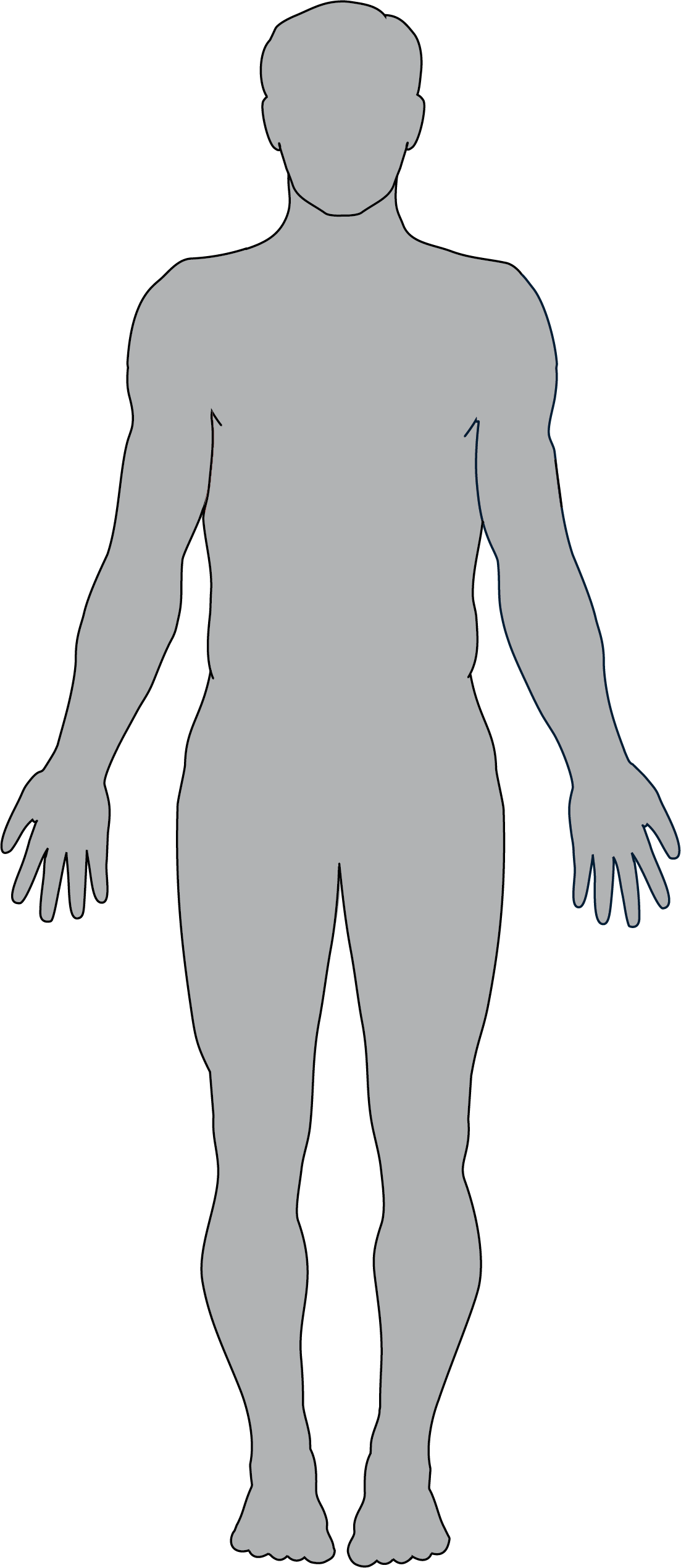 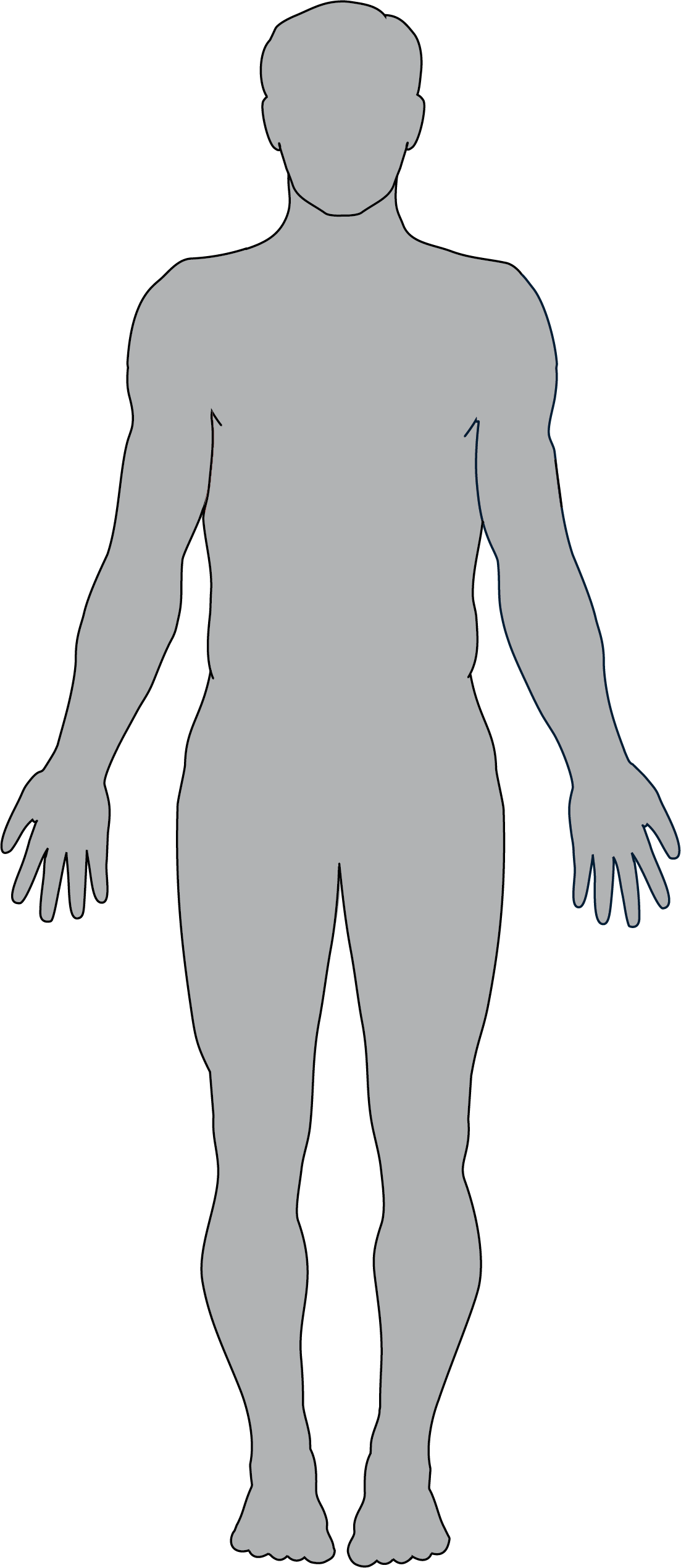 Proposed rationale for adjuvant immunotherapy
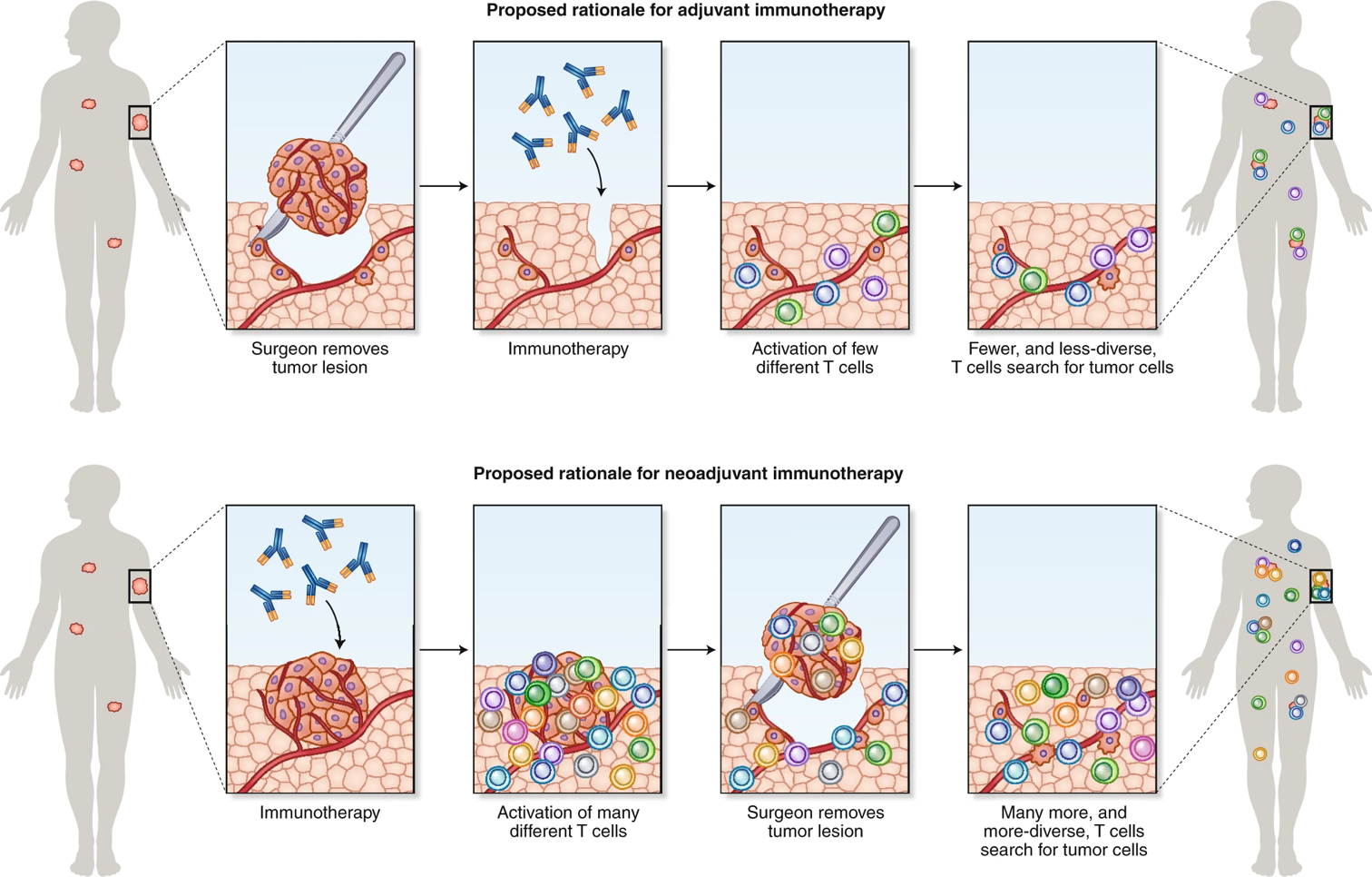 Surgeon removestumour
Immunotherapy
Activation of fewdifferent T cells
Fewer, and less-diverse,T cells search for tumour cells
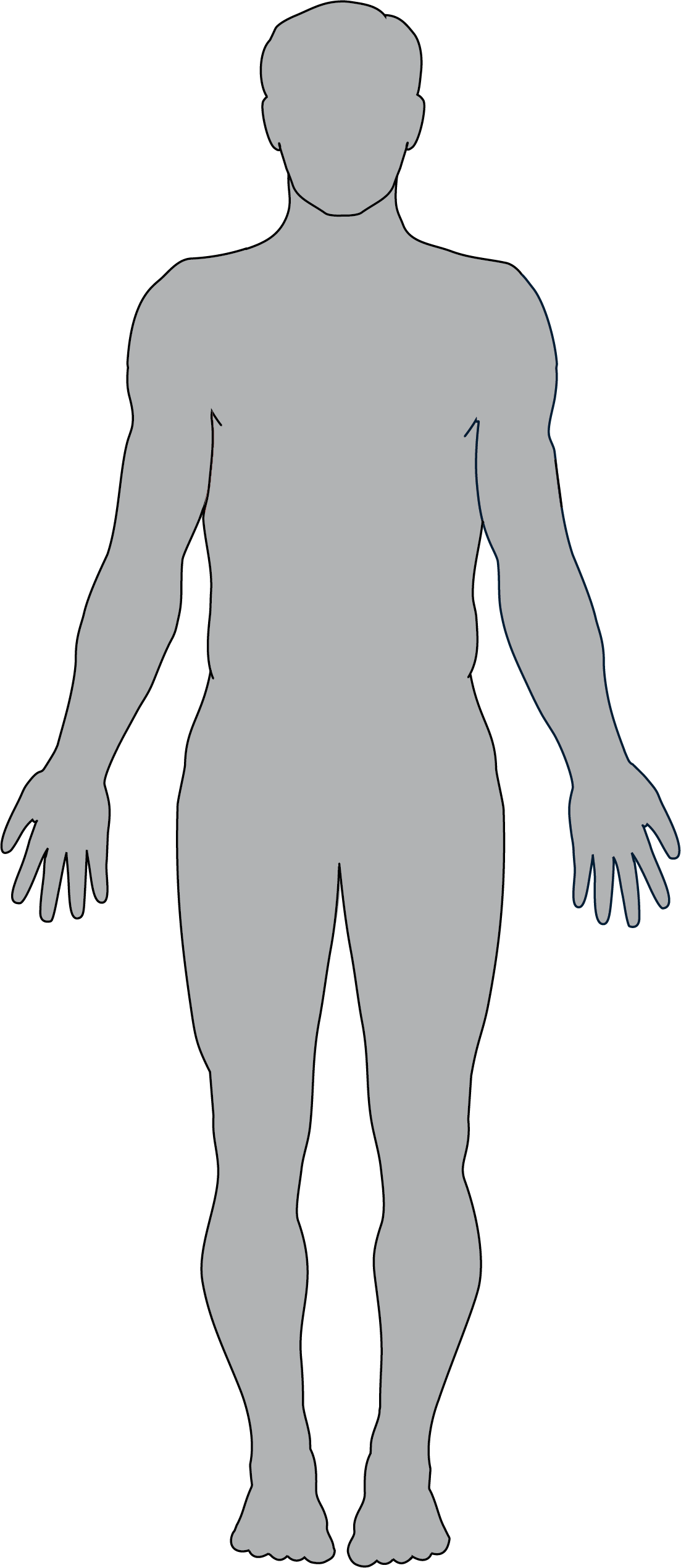 Proposed rationale for neoadjuvant immunotherapy
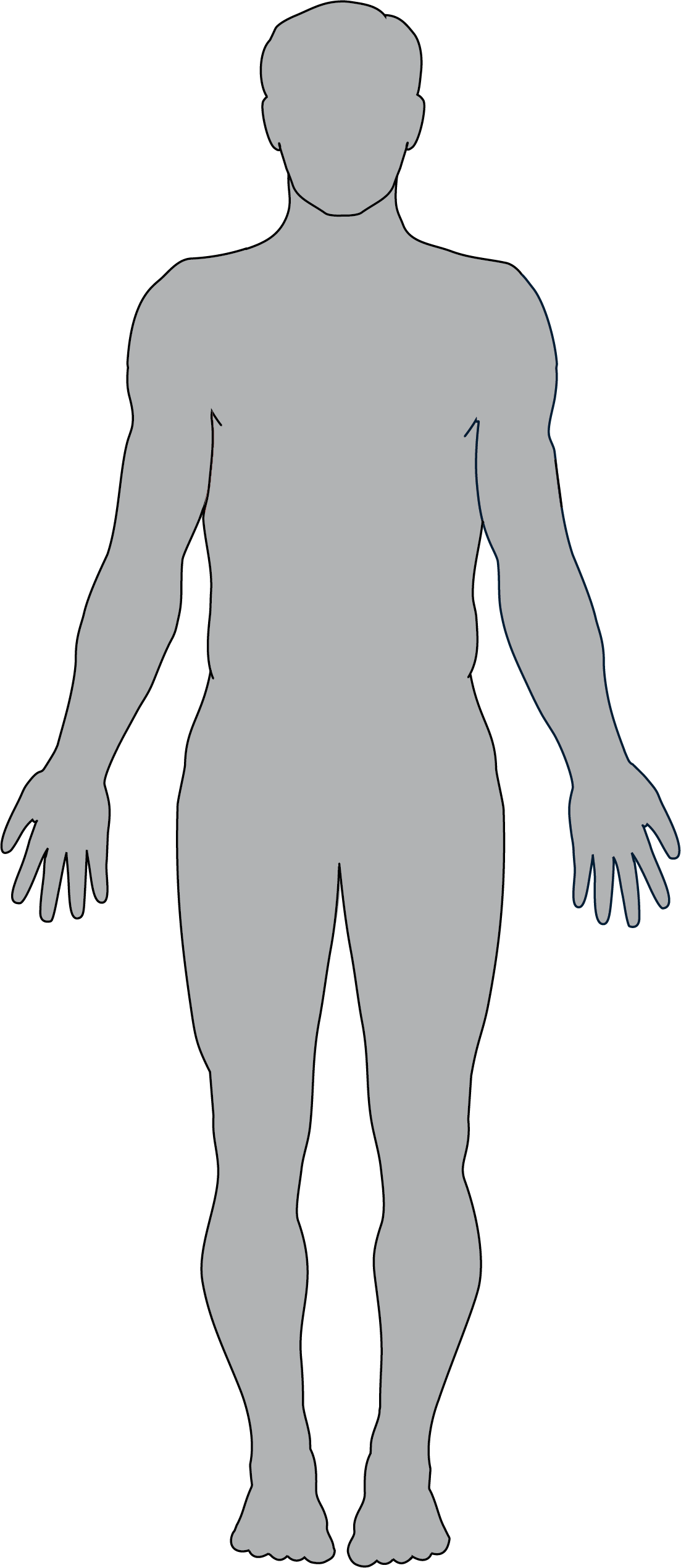 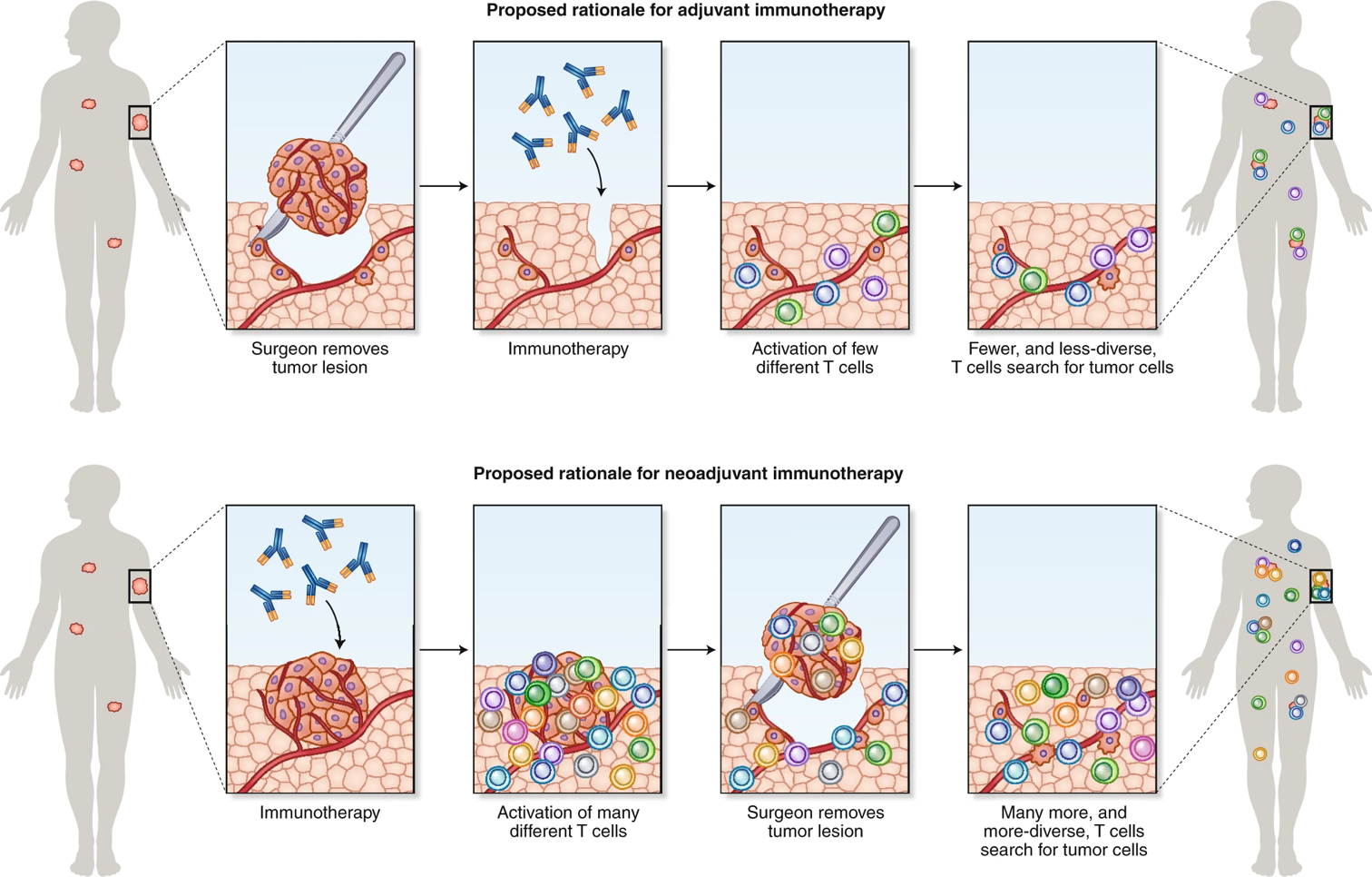 Surgeon removestumour
Immunotherapy
Activation of manydifferent T cells
Many more, andmore-diverse, T cellssearch for tumour cells
dMMR, deficient mismatch repair; GEA, gastroesophageal adenocarcinoma; ICI, immune checkpoint inhibitor; MSI, microsatellite instability 
Versluis JM, et al. Nat Med. 2020;26:475-484
Data for ICI-containing Approaches
Surgery
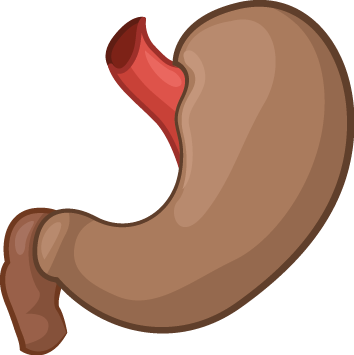 dMMR/MSI GC/GEJ
T2-4, Nx cM0
Phase 2
Western population
Adjuvant Nivo × 9m
Neoadjuvant Ipi/Nivo × 3m
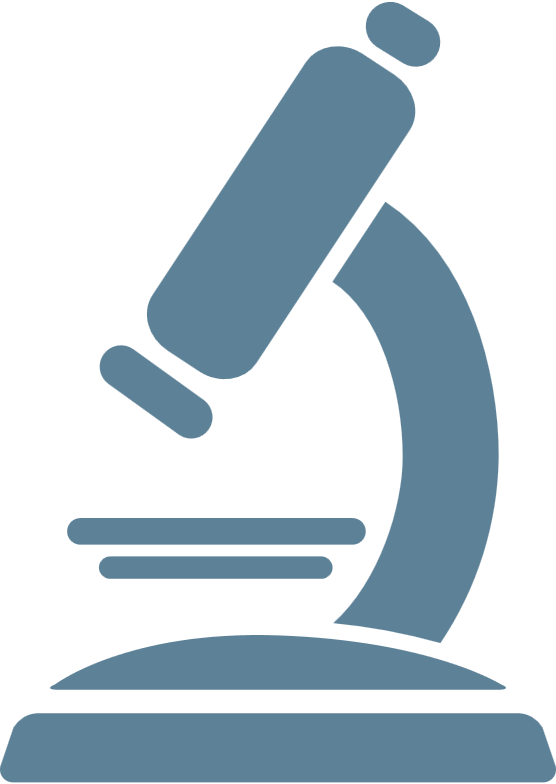 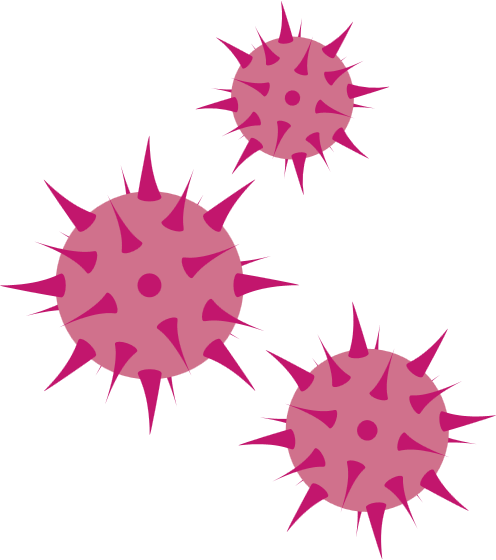 Encouraging early EFS and OS
1.00
1.00
0.75
0.75
Primary Endpoint = Path CR rate
29/32 (91%) Underwent surgery
pCR rate = 59%

79% with significant path response (TRG1, 2)
EFS (probability)
OS (probability)
0.50
0.50
0.25
0.25
No.	Events
31	1
No.	Events
31	1
Strata
Per-protocol population
Strata
Per-protocol population
0
3
6
9
12
0
3
6
9
12
15
18
21
24
Time since neoadjuvant treatment initiation (months)
Time since neoadjuvant treatment initiation (months)
No. at risk:
31
27
23
15
8
No. at risk:
31
31
30
24
20
14
8
7
4
cM, clinical metastasis stage; CR, complete response; dMMR, deficient mismatch repair; EFS, event-free survival; GC, gastric cancer; GEJ, gastroesophageal junction; ICI, immune checkpoint inhibitor; Ipi, ipilimumab; N, nodal stage; Nivo, nivolumab; OS, overall survival; pCR, pathologic complete response; T, tumour stage; TRG, tumour regression grade
Andre T, et al. J Clin Oncol. 2022;40(no. 4_suppl):244-244
dMMR and MSI in Localised Gastroesophageal adenocarcinoma
Trial design
Cohort 1
Surgery
Standard follow up
14
16
18
Resectable gastricor GEJ cancer
Centrallyconfirmed MSI-H& dMMR, EBV -ve
cT≥2, any N, M0
IDMC APPROVAL
Cohort 2
Incompleteresponse
Standard follow up
Surgery
Timeweeks
2
4
8
10
12
Restaging:CT & PET scanEUS with multiple biopsies/nodal FNA,Liquid biopsy MRD
Evidence of disease/tumour regrowth
14
Tremelimumab
300 mg on day 1
Durvalumab
1500 mg on day 1, 29 and 57
Completeresponse
Non-operativemanagement
Intensivefollow up*
Intensive follow-up
Every 12 weeks for 2 years: chest-abdomen-pelvis CT scan, EUS withmultiple biopsies/nodal FNA, liquid biopsy MRD
*
cT, clinical T stage; CT, computed tomography; dMMR, mismatch repair deficiency; EBV, Epstein-Barr virus; EUS, endoscopic ultrasound; FNA, fine-needle aspiration; GEA, gastroesophageal adenocarcinoma; G/GEJ, gastric or gastroesophageal junction; IDMC, independent data monitoring committee; M, evaluation of distant metastasis; MRD, minimal residual disease; MSI-(H), microsatellite instability-(high); N, evaluation of regional lymph nodes; PET, positron emission tomography
Pietrantonio F, et al. J Clin Oncol 2023;41(no. 4_suppl):358-358 (2023 ASCO GI Cancer Symposium oral presentation)
dMMR and MSI in Localised GEA
0
-20
-40
Pathologic tumour regression (%)
-60
-80
-100
01-007
01-021
01-009
04-002
01-001
01-012
04-009
04-004
05-001
10-001
13-002
04-003
04-005
04-006
Heterogeneous pMMR/dMMR status at surgery
1 patient did not undergo surgery for PD
Among evaluable patients, rate of pCR was 60% and rate of major to complete pathological response (<10% viable cells) was 80%
dMMR, deficient mismatch repair; ECOG, Eastern Cooperative Oncology Group; GEA, gastroesophageal adenocarcinoma; MSI, microsatellite instability; N, node stage; IQR, interquartile range; pCR, pathologic complete response; PD, progressive disease; pMMR, proficient mismatch repair; T, tumour stage; TRG, tumour regression grade
Pietrantonio F, et al. J Clin Oncol 2023;41(no. 4_suppl):358-358 (2023 ASCO GI Cancer Symposium oral presentation)
dMMR and MSI in Localised GEA
Arm AFLOT d1 q2w + atezolizumabd1 q2w 4 cycles
↓
Surgery
↓
FLOT d1 q2w + atezolizumabd1 q2w 4 cycles
↓
Atezolizumab d1 q3w 8 cycles
146 patients
STRATIFICATION
Inclusion (selection):
Histologically confirmed adenocarcinoma of the stomach or GEJ
ECOG PS 0-1
No distant metastases
Operable
Clinical nodal stage
N+ vs N−
Location primary
GEJ type Ivs GEJ type II/IIIvs stomach
N=295
R1:1
Arm BFLOT d1 q2w; 4 cycles
↓
Surgery
↓
FLOT d1 q2w; 4 cycles
149 patients
MSI-status
MSI-highvsMSI-low/MS-stable
d, day; dMMR, deficient mismatch repair; ECOG PS, Eastern Cooperative Oncology Group performance status; FLOT, fluorouracil, leucovorin, oxaliplatin and docetaxel; GEA, gastroesophageal adenocarcinoma; GEJ, gastroesophageal junction; MS, microsatellite; MSI, microsatellite instability; N, nodal stage; q2w, every 2 weeks; q3w, every 3 weeks; R, randomisation
Al-Batran S-E, et al. J Clin Oncol. 2022;40(no. 16_suppl):4003-4003 (2022 ASCO oral presentation)
dMMR and MSI in Localised GEA
dMMR, deficient mismatch repair; CPS, combined positive score; FLOT, fluorouracil, leucovorin, oxaliplatin and docetaxel; GEA, gastroesophageal adenocarcinoma; MSI, microsatellite instability; N, nodal stage; PD-L1, programmed death-ligand 1; TRG, tumour regression grade
Al-Batran S-E, et al. J Clin Oncol. 2022;40(no. 16_suppl):4003-4003 (2022 ASCO oral presentation)
dMMR and MSI in Localised GEA
Neo-adjuvant investigator-initiated trial phase 2 with io for localised MSI-h/dmmr Gi in progress or upcoming
dMMR, deficient mismatch repair; GEA, gastroesophageal adenocarcinoma; GI, gastrointestinal; IO, immuno-oncology; MSI-H, microsatellite instability-high; TMB, tumour mutational burden; W&W, watch and wait
https://www.clinicaltrials.gov/ct2/show/NCT05197322; https://clinicaltrials.gov/ct2/show/NCT04795661
dMMR and MSI in Localised GEA – TAKE HOME
dMMR/MSI-H is seen in 8-22% of localised gastroesophageal adenocarcinomas and should be tested for

Localised dMMR/MSI-H GEA has a favourable prognosis and lesser benefit from perioperative or adjuvant chemotherapy

Early Phase 2 data suggests high pathCR rates and favourable outcomes with neoadjuvant ICI therapy – like other cancers

The optimal strategy (ICI mono, ICI combo, chemo-ICI) is not definitively established
CR, complete response; pathCR, pathologic CR; dMMR, deficient mismatch repair; GEA, gastroesophageal adenocarcinoma; ICI, immune checkpoint inhibitor; MSI-(H), microsatellite instability-(high)
Case #2: Localised Esophageal Adenocarcinoma
History of present illness: 67-year-old female presents with worsening dysphagia, 20 lb. weight loss and fatigue.  Referred for esophagogastroduodenoscopy with 4 cm long mass from 26-30 cm. Biopsy with mod-poorly differentiated adenocarcinoma, pMMR, PD-L1+ (CPS = 3). ECOG 1
PMH: HTN, Eczema
Labs: Albumin 3.3, otherwise WNL
Subjective history: Married, Computer engineer, non-smoker, enjoys judo
Physical exam: WNL
Imaging: PET-CT with mid-lower esophageal thickening, several sub-cm paraesophageal LN are suspicious
EUS: T3N1 by ultrasound
CPS, combined positive score; CT, computed tomography; EUS, endoscopic ultrasound; N, nodal stage; PD-L1, programmed death-ligand 1; PET, positron emission tomography; PMH, past medical history; T, tumour stage; WNL, within normal limits
POLL QUESTION #3
She is deemed a surgical candidate in multidisciplinary conference. What is your current approach to clinical esophageal adenocarcinoma with nodal involvement? 
Induction chemo followed by chemoradiation
Chemoradiation with CROSS regimen
Perioperative chemotherapy with FLOT ✅
Chemoradiation with FOLFOX backbone
FLOT, fluorouracil, leucovorin, oxaliplatin and docetaxel; FOLFOX, folinic acid, fluorouracil and oxaliplatin, CROSS, Chemoradiotherapy for Oesophageal Cancer Followed by Surgery Study
Localised EAC Updates: neo-Aegis
Neo-AEGIS (Arm A: 2013-18 MAGIC; 2018-20; FLOT or MAGIC)
Primary endpoints:
Overall survival
Secondary endpoints:
Disease free survival
Time to treatment failure
Toxicity
Tumour Regression Grade (TRG)
R0 resection
Postoperative complications (ECCG defined, Clavien-Dindo)
Quality of life
EC(O)F(𝚾) × 3
or
FLOT × 4
Surgery
EC(O)F(𝚾) × 3
or
FLOT × 4
ADENOCARCINOMA
Esophageal and AEG I-III
cT2-3N0-3M0
N=540 (planned)*
N=377 (enrolled)
Arm A
R
Neo CRT (CROSS)wCP-RT (41.4Gy) + Surgery
Arm B
*non-inferiority: powered as per first futility analysis (n=71 deaths)
AEG, adenocarcinoma of the esophagogastric junction; CROSS, Chemoradiotherapy for Oesophageal Cancer Followed by Surgery Study; CRT, chemoradiotherapy; cT, clinical T stage; EAC, esophageal adenocarcinoma; ECCG, Esophageal Complications Consensus Group; FLOT, docetaxel, 5‑FU, leucovorin, oxaliplatin; modified MAGIC, epirubicin, cisplatin (oxaliplatin), 5-FU (capecitabine); M, evaluation of distant metastasis; N, evaluation of regional lymph nodes; R0, R0 resection; wCP, weekly carboplatin paclitaxel 
Lowery M, et al. ASCO GI 2023; abstr 295
Localised EAC Updates: Neo-Aegis
1.00
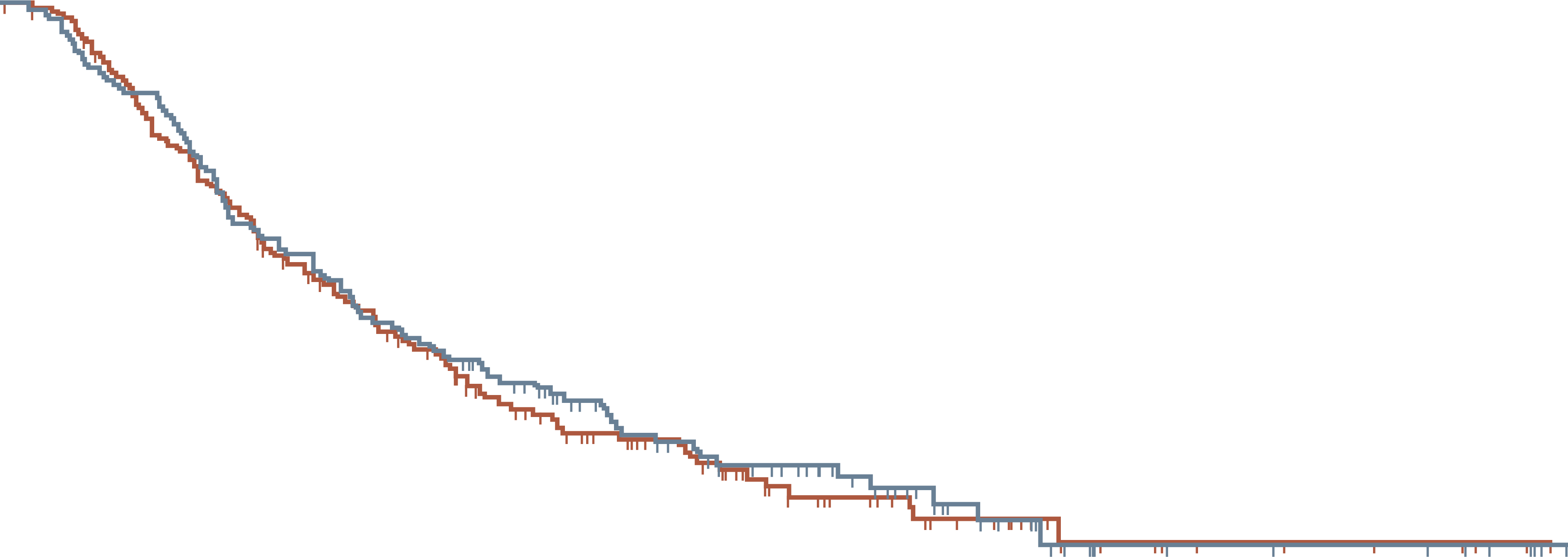 3 year survival	ARM A: Perioperative chemotherapy 55% (0.47-0.62)
	ARM B: CROSS 57% (0.47-0.60)
0.75
Survival probability
0.50
0.25
HR (95% CI) 1.03 (0.77-1.38)
Median follow-up of 34.2 (0.43-111.8) mo
0.00
0
1
2
3
4
5
6
7
8
9
10
Time (years)
CI, confidence interval; EAC, esophageal adenocarcinoma; HR, hazard ratio; mo, months
Lowery M, et al. ASCO GI 2023; abstr 295
Another Note on CT vs CRT
Comparison of patients with pathologically complete response following neoadjuvant chemotherapy and neoadjuvant chemoradiotherapy
1.0
Chemotherapy
0.8
Chemoradiotherapy
0.6
Cumulative survival
0.4
nCT: 87% 5yr OS
nCRT: 75% 5yr OS
p=0.026
0.2
0.0
0
20
40
60
Five year recurrence free survival
5yr distant RFS with nCT = 23%
5yr distant RFS with nCRT = 8.3%
cN, clinical nodal; cT, clinical tumour stage; ECOG, Eastern Cooperative Oncology Group; GEJ, gastroesophageal junction; ILE, Ivor-Lewis esophagectomy; LTA, left thoracoabdominal; MIE, minimally invasive esophagectomy; (n)CRT, (neoadjuvant) chemoradiotherapy; (n)CT, (neoadjuvant) chemotherapy; RFS, recurrence-free survival; yr, year
Latrigue CJ, et al. Ann Surg. 2022;276:799–805
Poll Question #4
She is treated with a CROSS approach followed by R0 esophagectomy. Pathology reveals at ypT2N0 EAC, TRG2 response, LVI-, PD-L1+ (CPS = 2). She asks about expectations.  Which is the most accurate thing to tell her?
Her median overall survival is about 5 years
Her median disease-free survival is about 11-12 months  ✅
Trials show adjuvant chemotherapy improves her survival
The disease is most likely to recur in the remaining esophagus
CPS, combined positive score; EAC, esophageal adenocarcinoma; LVI, lymphovascular invasion; N, nodal stage; PD-L1, programmed death-ligand 1; R0, R0 resection; T, tumour stage; TRG, tumour regression grade, yp; post-treatment
Case #2: Localised Esophageal Adenocarcinoma
Interval History:  You had forgotten you sent a ctDNA test when you saw her 5 weeks post‑op to discuss adjuvant nivolumab.  She now comes in at week 8 after surgery and asks you about the results.  

What do we know about ctDNA in localised EAC?
ctDNA, circulating tumour DNA; EAC, esophageal adenocarcinoma
A Word on ctDNA in Localised Early gastric cancer
DFS without CHIP filtering
DFS with CHIP filtering
Postsurgery ctDNA status
Negative
Positive
Postsurgery ctDNA status
Negative
Positive
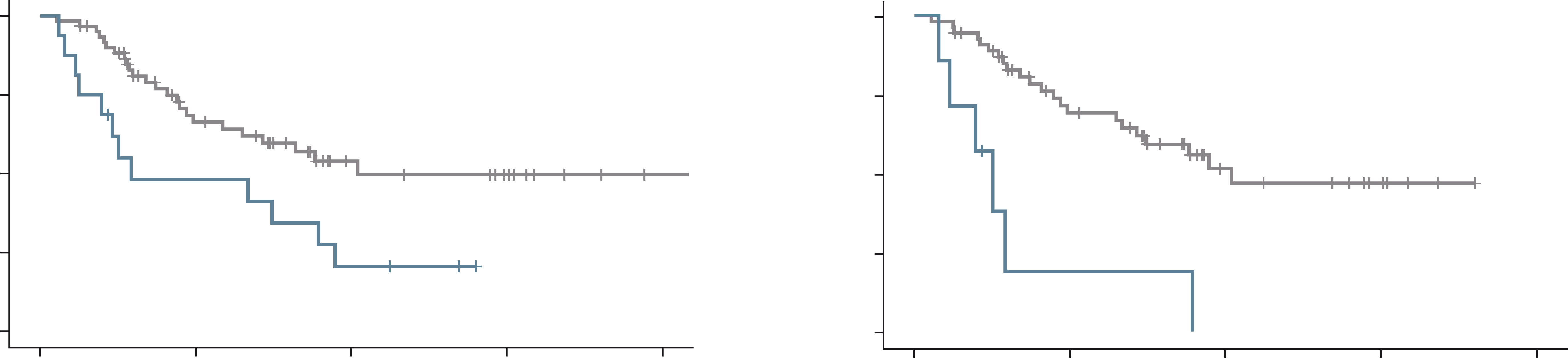 1.00
1.00
HR (95% CI) = 2.35 (1.18-4.72)
P=0.013
HR (95% CI) = 5.35 (2.10-13.63)
P≤0.0001
0.75
0.75
Survival probability
Survival probability
0.50
0.50
0.25
0.25
0.00
0.00
0
20
40
60
80
0
20
40
60
80
Time in months
Time in months
No. at risk
Negative
Positive
No. at risk
Negative
Positive
61
16
31
7
13
3
8
0
1
0
55
7
30
1
11
0
5
0
0
0
ctDNA after curative intent surgery is associated with a high recurrence rate and worse survival
CHIP, clonal haematopoiesis with indeterminate potential; CI, confidence interval; ctDNA, circulating tumour DNA; DFS, disease-free survival; EGC, early gastric cancer; HR, hazard ratio
Ococks E, et al. Ann Oncol. 2021;32:522-532
A Word on ctDNA in Localised Early gastric cancer
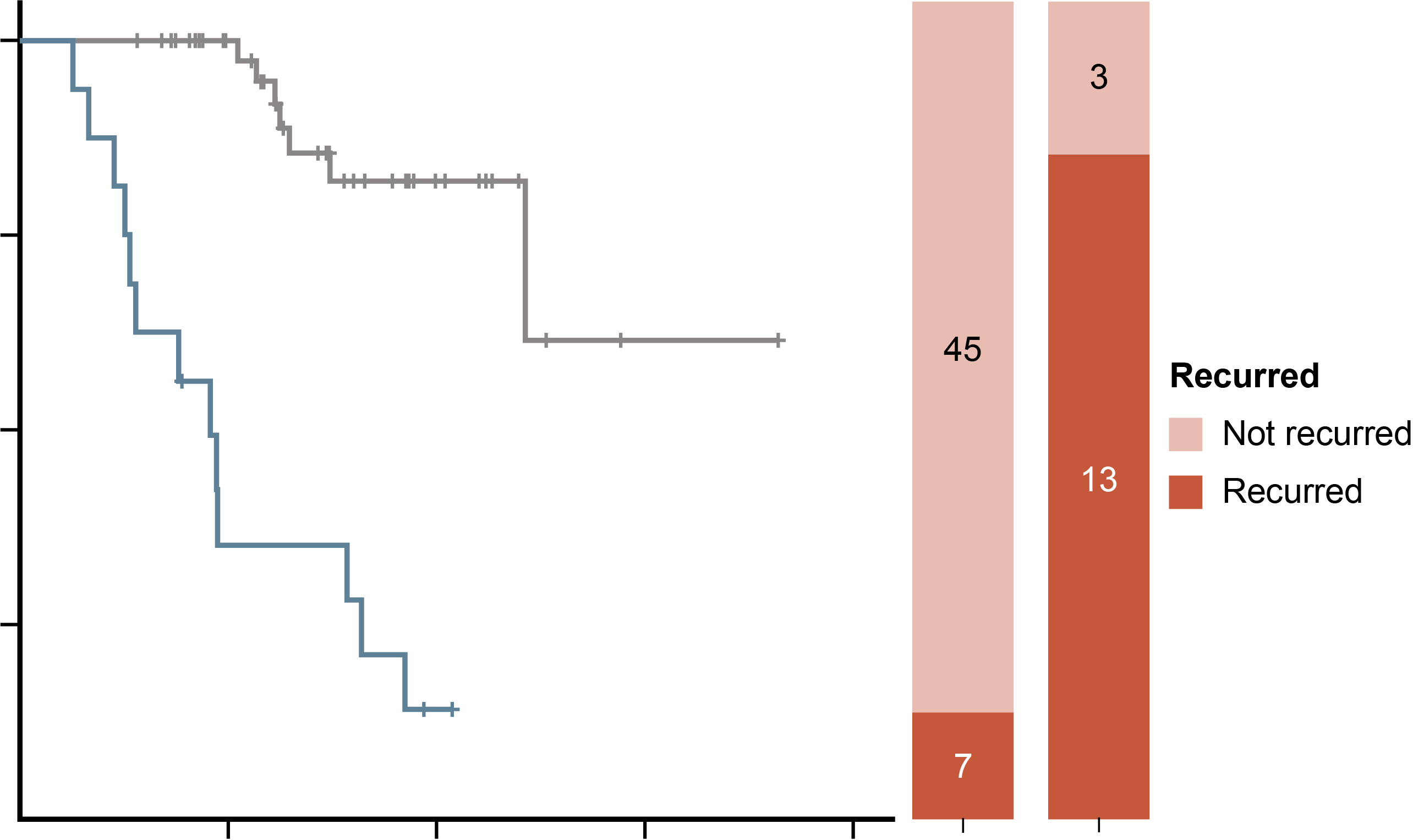 1.00
1.00
All 
pts
0.75
0.75
Probability of RFS
Probability of RFS
0.50
0.50
HR = 23.6 (95% CI, 10.2-66.0)
P<0.0001
HR = 10.7 (95% CI, 4.3-29.3)
P<0.0001
Anytime 
ctDNA
0.25
0.25
0
500
1,000
1,500
2,000
2,500
ctDNA−(n=91)
ctDNA+(n=34)
0
200
400
600
800
ctDNA−(n=52)
ctDNA+(n=16)
Time (days)
Time (days)
Esophageal
 pts
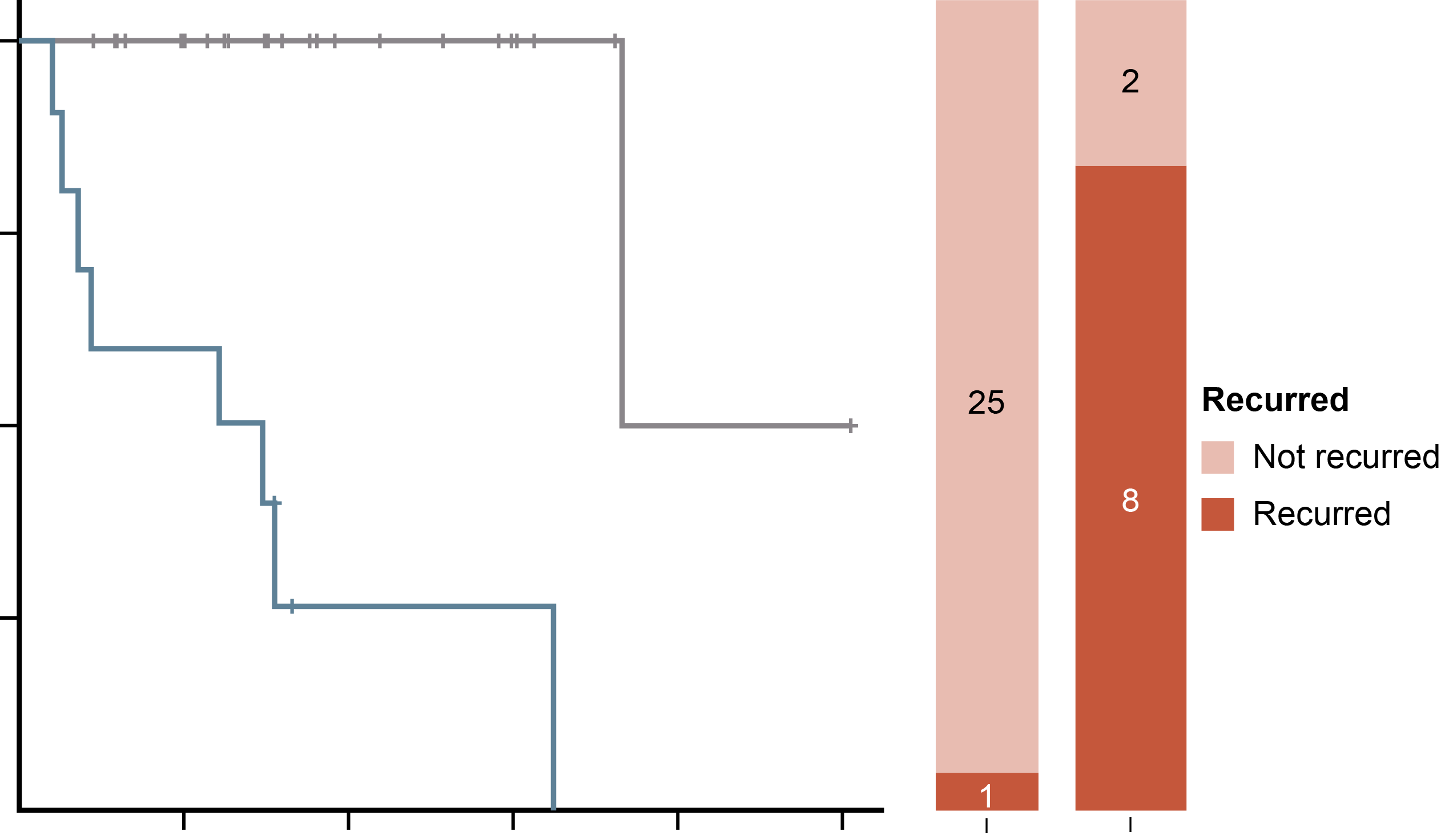 1.00
1.00
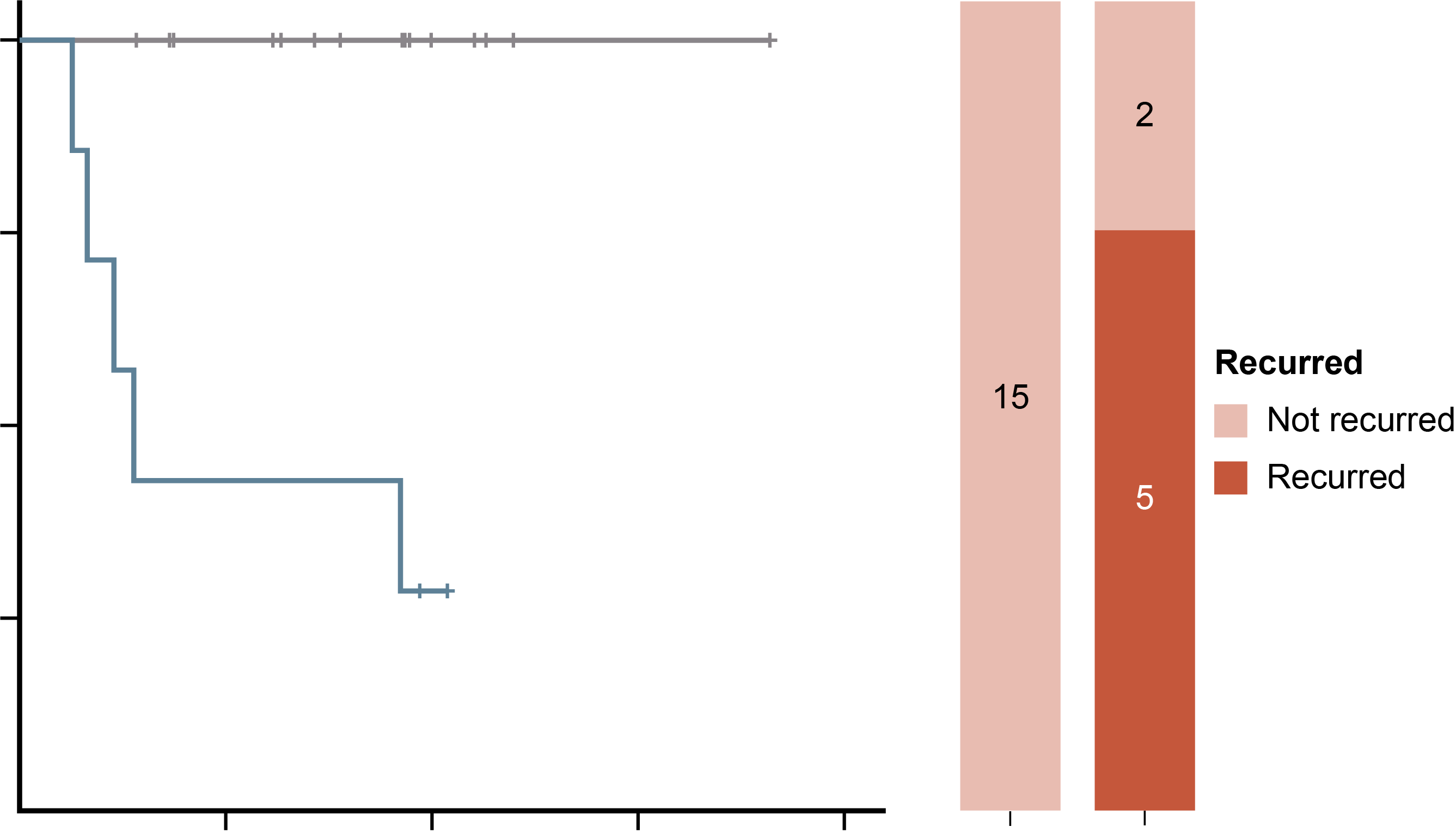 0.75
0.75
HR = 31.0 (95% CI, 3.5-4,077.1)
P<0.0001
Probability of RFS
Probability of RFS
0.50
0.50
ctDNA
within 16wks
HR = 55.6 (95% CI, 6.9-7,198.7)
P<0.0001
0.25
0.25
0
250
500
750
1,000
1,250
ctDNA−(n=26)
ctDNA+(n=10)
0
200
400
600
800
ctDNA−(n=15)
ctDNA+(n=7)
Time (days)
Time (days)
CI, confidence interval; ctDNA, circulating tumour DNA; EGC, early gastric cancer; HR, hazard ratio; RFS, recurrence-free survival 
Huffman BM, et al. JCO Precis Oncol. 2022;6:e2200420
CheckMate-577
CheckMate 577 is a global, Phase 3, randomised, double-blind, placebo controlled trial
Key eligibility criteria:
Stage II/III EC/GEJC
Adenocarcinoma or squamous cell carcinoma
Neoadjuvant CRT + surgical resection (R0 performed within 4-16 weeks prior to randomisation)
Residual pathologic disease
≥ ypT1 or ≥ ypN1
ECOG PS 0-1
Nivolumab240 mg Q2W x 16 weeksthen 480 mg Q4W
Primary endpoint:
DFS
Secondary endpoints:
OS
OS rate 1, 2 and 3 years
Exploratory endpoints included:
Safety
DMFS
PFS2
QoL
n=532
N=794
R2:1
PlaceboQ2W × 16 weeksthen Q4W
n=262
Stratification factors:
Histology (squamous vs adenocarcinoma)
Pathologic lymph node status (≥ ypN1 vs ypN0)
Tumour-cell PD-L1 expression (≥1% vs <1%)
Total treatment durationof up to 1 year
Median follow-up was 24.4 months (range, 6.2-44.9)
Geographical regions: Europe (38%), United States and Canada (32%), Asia (13%), rest of the world (16%)
CRT, chemoradiotherapy; DFS, disease-free survival; DMFS, distant metastasis free survival; EC, esophageal cancer; ECOG PS, Eastern Cooperative Oncology Group performance status; GEJC, gastroesophageal junction cancer; N, nodal stage; OS, overall survival; PD-L1, programmed death-ligand 1; Q2W, every 2 weeks; Q4W, every 4 weeks; QoL, quality of life; R, randomisation; R0, R0 resection; T, tumour stage; yp, after neoadjuvant therapy
Kelly RJ, et al. N Engl J Med. 2021;384:1191-1203
CheckMate-577
100
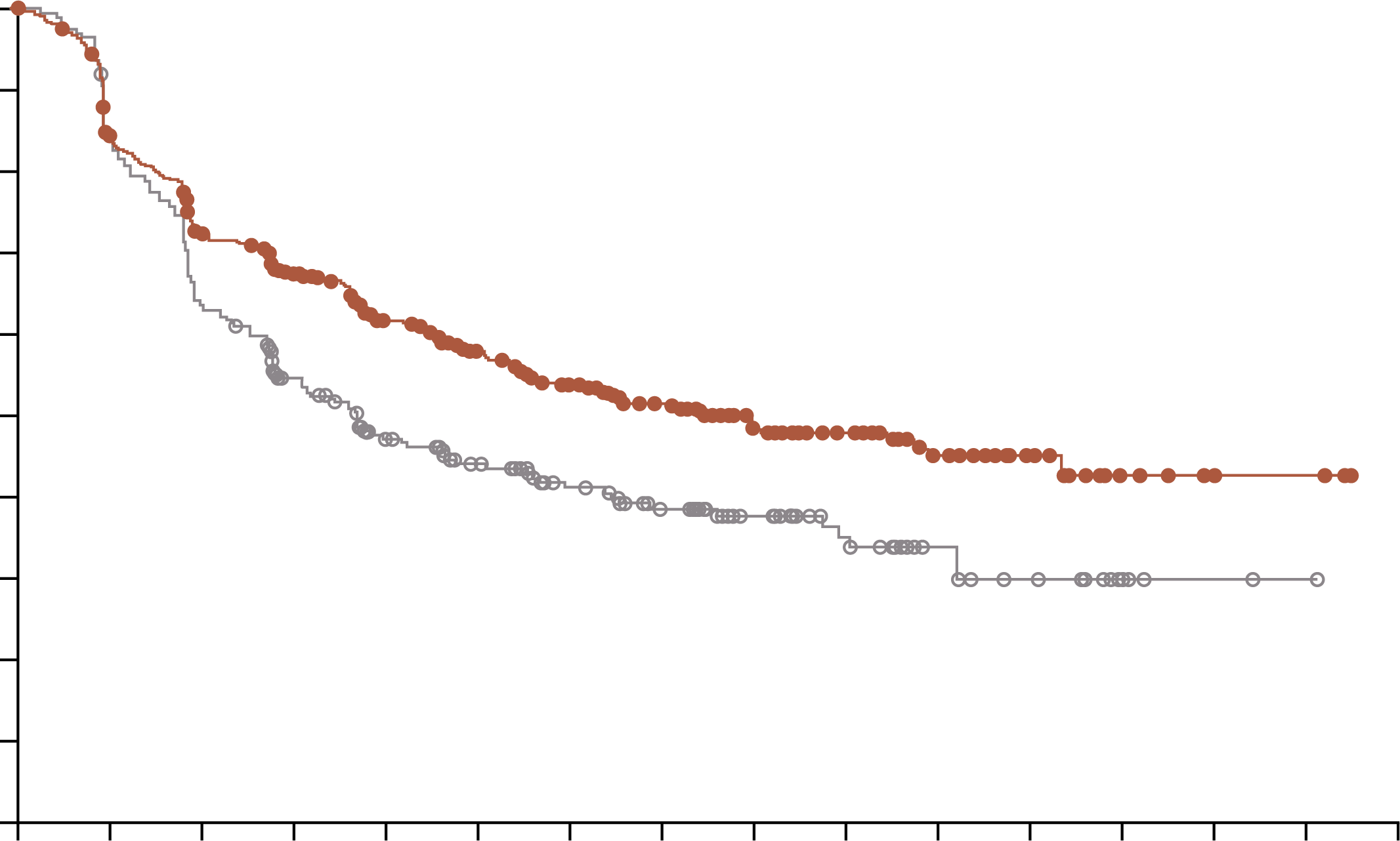 90
80
70
60
50
Disease-free survivala (%)
Nivolumab
40
30
Placebo
20
10
0
0
3
6b
9
12
15
18
21
24
27
30
33
36
39
42
45
Months
No. at risk
Nivolumab
Placebo
532
262
430
214
364
163
306
126
249
96
212
80
181
65
147
53
92
38
68
28
41
17
22
12
8
5
4
2
3
1
0
0
Nivolumab provided superior DFS with a 31% reduction in the risk of recurrence or death and a doubling in median DFS vs placebo
a The boundary for statistical significance at the prespecified interim analysis required the P value to be less than 0.036
CI, confidence interval; DFS, disease-free survival; HR, hazard ratio; mo, months
Kelly RJ, et al. N Engl J Med. 2021;384:1191-1203
CheckMate-577
0.25
0.5
1
2
4
Nivolumab better
Placebo better
CI, confidence interval; CPS, combined positive score; DFS, disease-free survival; HR, hazard ratio; mo, months; N, nodal stage; PD-L1, programmed death-ligand 1; T, T stage; yp, after neoadjuvant therapy 
Kelly RJ, et al. N Engl J Med. 2021;384:1191-1203
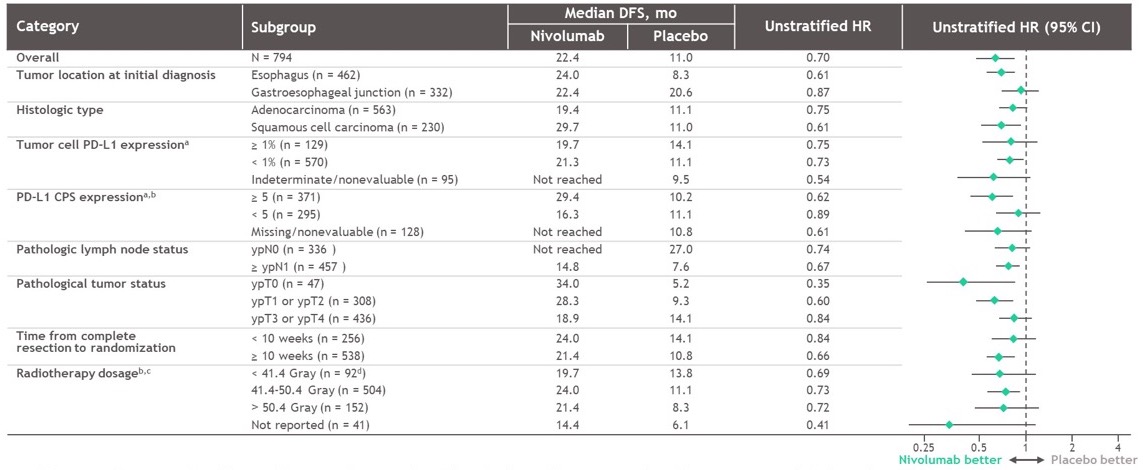 CheckMate-577
AE, adverse event; TRAE, treatment-related AE
Kelly RJ, et al. N Engl J Med. 2021;384:1191-1203
Case #2: Localised Esophageal Adenocarcinoma
Interval History: She completes a year of adjuvant nivolumab without incident.  She comes in for a CT ~5 months after completing nivolumab and is found to have RP adenopathy and four liver lesions.  Biopsy confirms recurrent EAC, pMMR, HER2 neg, PD-L1+ (CPS = 1).  How do you approach this clinical scenario?
Shared decision making, offer 5FU/oxali
Shared decision making, offer Ipi-Nivo
Shared decision making, offer 5FU/oxali + PD-1 ✅
Shared decision making, ask me again after Dr. Smyth’s talk
5-FU, fluorouracil; CPS, combined positive score; CT, computed tomography scan; EAC, esophageal cancer; HER2, human epidermal growth factor receptor 2; Ipi, ipilimumab; Nivo, nivolumab; oxali, oxaliplatin; PD-1, programmed cell death protein 1; PD-L1, programmed death-ligand 1; pMMR, proficient mismatch repair; RT, retropharyngeal
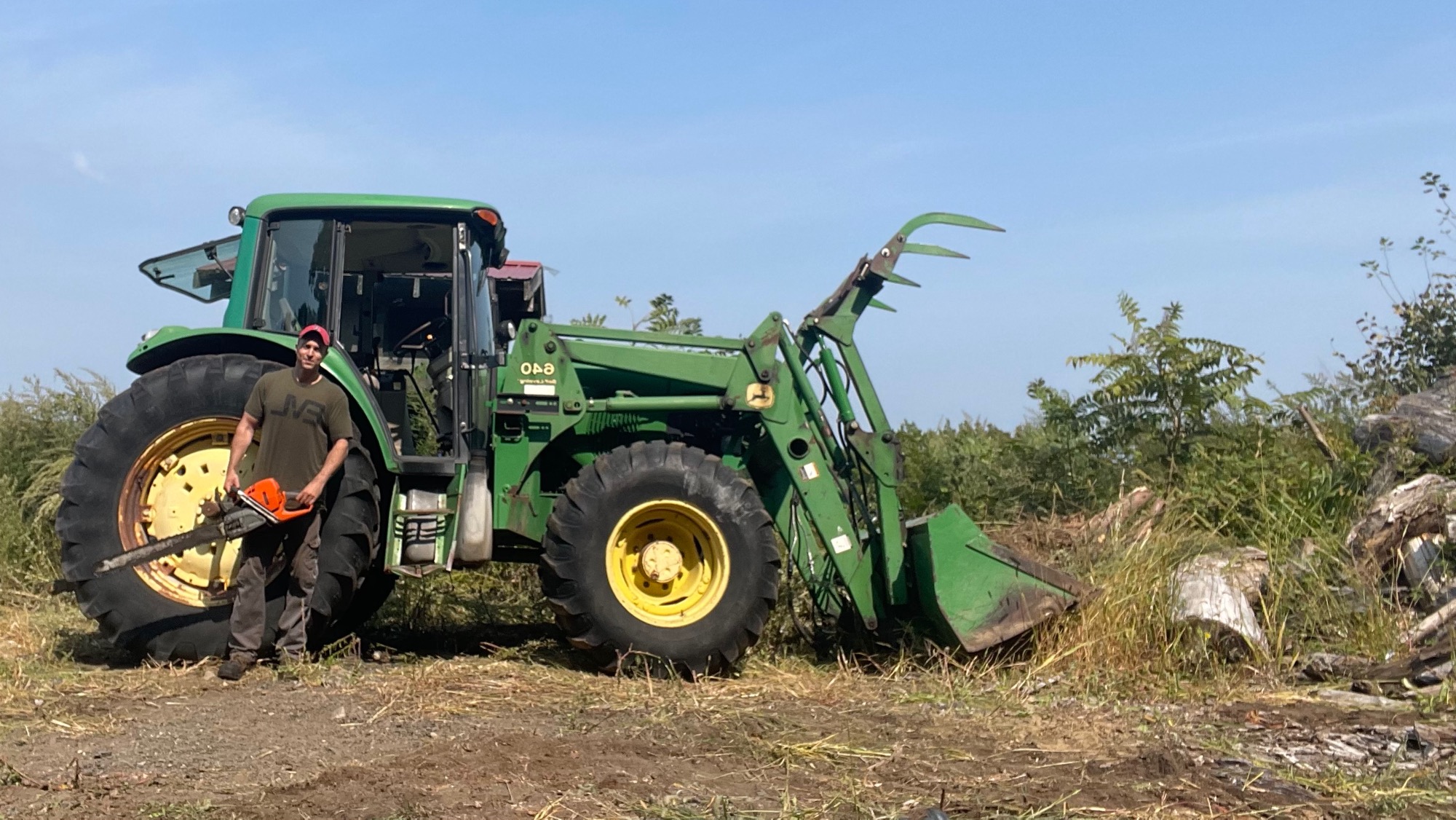 Thank You
Sam Klempner, MDMGH Cancer CenterBoston, MAsklempner@partners.org 508-954-6022@KlempnerSam
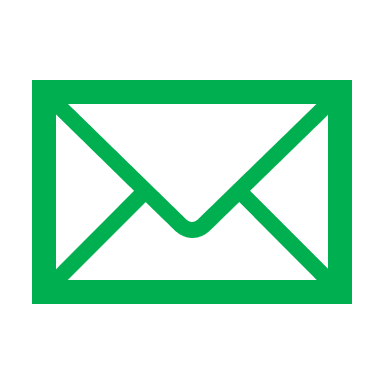 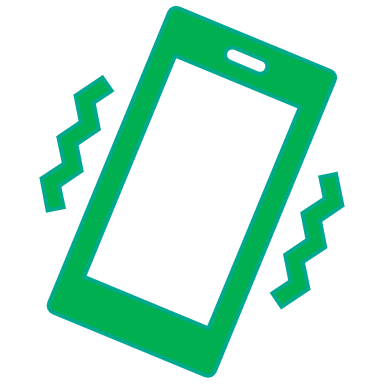 MetastaticGastroesophageal Cancers
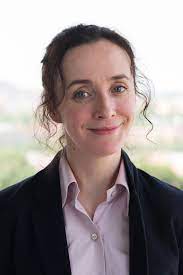 Dr Lizzy Smyth
Cambridge University Hospital NHS Foundation Trust
UK
Case presentation 1:HER2-positive GEA
CT, computerised tomography; ECOG PS, Eastern Cooperative Oncology Group performance status; GEA, gastroesophageal adenocarcinoma; HER2, human epidermal growth factor receptor 2; MMR, mismatch repair; N, node (stage); PET, positron emission tomography; T, tumour (stage)
Poll QUESTION #1
What would you do?
Neoadjuvant chemotherapy with FLOT ✅
Neoadjuvant chemoradiotherapy according to CROSS protocol1
Neoadjuvant chemotherapy plus trastuzumab 
Neoadjuvant chemoradiotherapy plus trastuzumab
CROSS, Chemoradiotherapy for Oesophageal Cancer Followed by Surgery Study; FLOT, fluorouracil, leucovorin, oxaliplatin, and docetaxel
1. van Hagen P, et al. N Engl J Med. 2012;366:2074-84
Case presentation 1:HER2-positive GEA
FLOT, fluorouracil, leucovorin, oxaliplatin, and docetaxel; HER2, human epidermal growth factor receptor 2; N, node (stage); PD, progression of disease; T, tumour (stage); yp, pathological
Poll QUESTION #2
What would you do next?
Start taxane-based chemotherapy plus ramucirumab 
Start irinotecan or FOLFIRI
Start trastuzumab deruxtecan without biopsy  ✅
Start trastuzumab deruxtecan if biopsy shows retained HER2 positivity  ✅
FOLFIRI, folinic acid, fluorouracil, and irinotecan; HER2, human epidermal growth factor receptor 2
Trastuzumab Deruxtecan
Trastuzumab deruxtecan
HER2-targeted ADC
Membrane-permeable payload with short systemic half-life and bystander killing effect
EMA approved in December 2022 for patients with advanced HER2-positive gastric or GEJ adenocarcinoma and who have received a prior trastuzumab-based regimen
Approval was based on the results of DESTINY-Gastric01 and DESTINY-Gastric02 trials 
Safety and efficacy study of trastuzumab deruxtecan vs ramucirumab/paclitaxel combination therapy in patients with HER2-positive metastatic and/or unresectable gastric or GEJ adenocarcinoma with disease progression on or after a trastuzumab-containing regimen is ongoing 
DESTINY-Gastric04
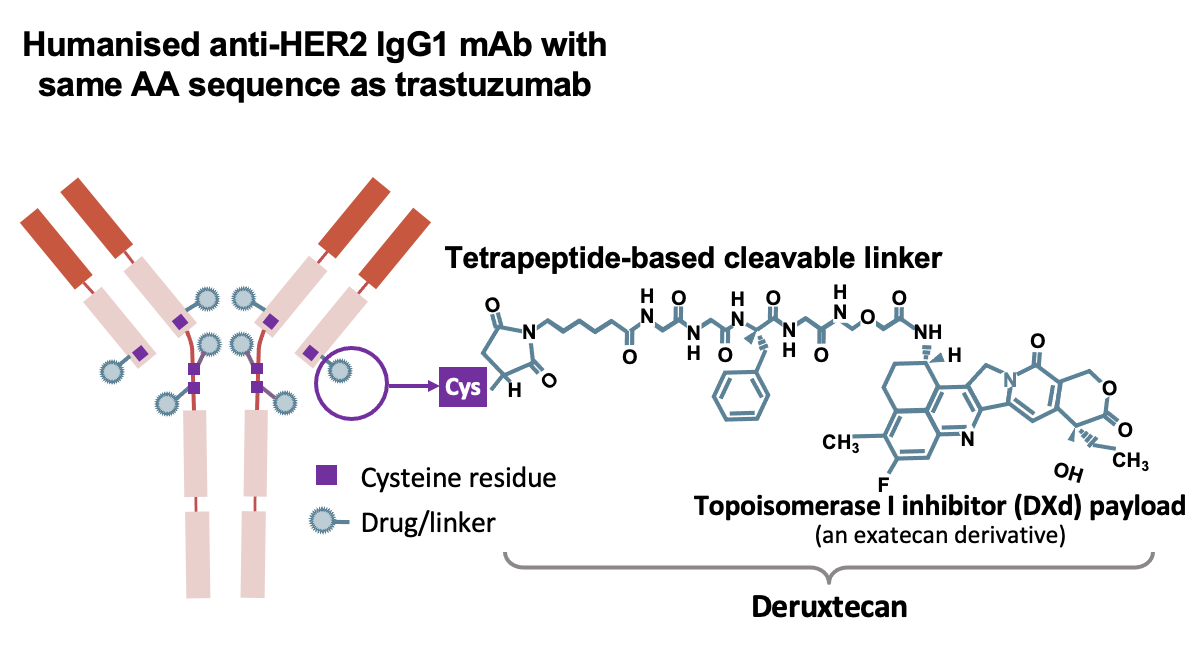 AA, amino acid; ADC, antibody-drug conjugate; cys, cysteine; DXd, deruxtecan; EMA, European Medicines Agency; GEJ, gastroesophageal junction; HER2, human epidermal growth factor receptor 2; Ig, immunoglobulin; mAb, monoclonal antibody
Destiny-Gastric-04. Available from: https://clinicaltrials.gov/ct2/show/NCT04704934. Accessed March 2023; Nakada T, et al. Chem Pharm Bull (Tokyo). 2019;67:173-85; Ogitani Y, et al. Cancer Sci. 2016;107:1039-46; Ogitani Y, et al. Clin Cancer Res. 2016;22:5097-108; Trail PA, et al. Pharmacol Ther. 2018;181:126-42
Case presentation 1
ACE, angiotensin-converting enzyme; CT, computerised tomography; EF, ejection fraction; ILD, interstitial lung disease; PR, partial remission
Poll QUESTION #3
What would you do next?
Temporarily stop treatment, repeat CT in a few weeks ✅ 
Discontinue treatment, start corticosteroid
Continue current treatment
CT, computerised tomography
Case presentation 1:ILD Discussion
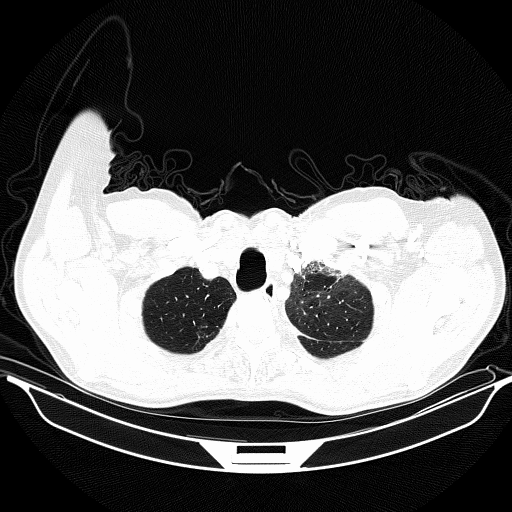 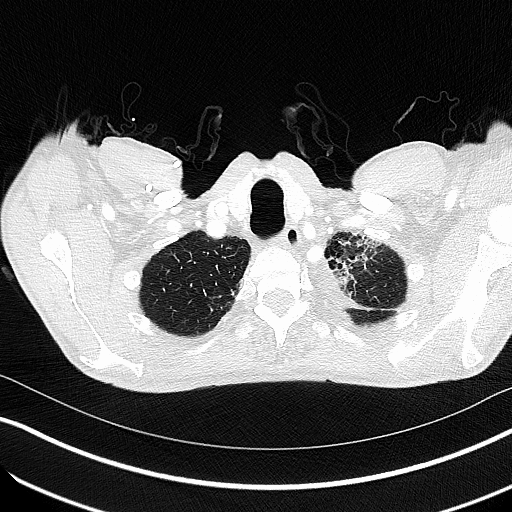 FEBRUARY 2021
OCTOBER 2021
ILD, interstitial lung disease
Provided by: Dr Lizzy Smyth
Case presentation 1
CT, computerised tomography
Poll QUESTION #4
What would you do next?
Admit to hospital for respiratory workup ✅
Increase corticosteroid dose
Resume treatment
Case presentation 1
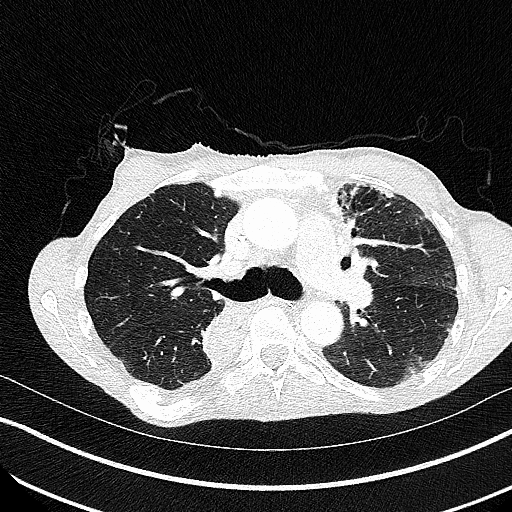 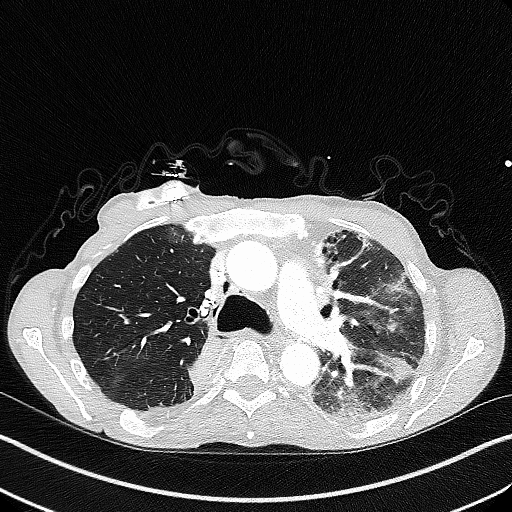 OCTOBER 2021
NOVEMBER 2021
ILD, interstitial lung disease
Provided by: Dr Lizzy Smyth
Case presentation 1
BAL, bronchoalveolar lavage; CT, computerised tomography; ILD, interstitial lung disease; IV, intravenous; MMF, mycophenolate mofetil; PD, progression of disease; TNF, tumour necrosis factor
Case presentation 1:ILD Discussion
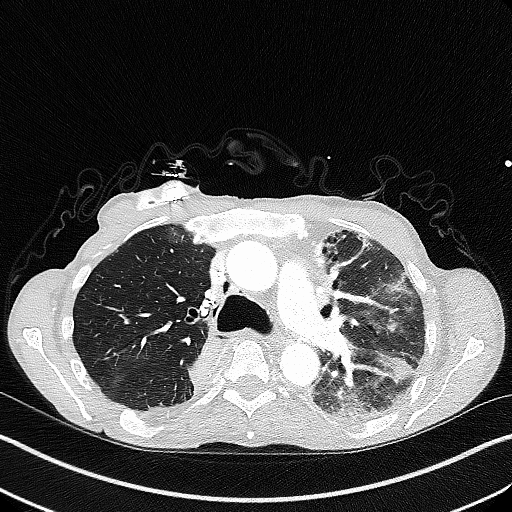 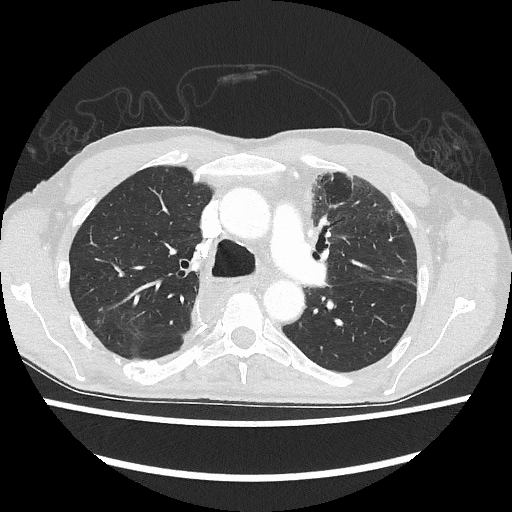 NOVEMBER 2021
MAY 2022
ILD, interstitial lung disease
Provided by: Dr Lizzy Smyth
Adverse events in DESTINY-Gastric01 and 02
Adverse events occurring in at least 20% of the patients treated with trastuzumab deruxtecan1
Drug-related TEAEs in ≥15% of patients2
a No additional adverse events during the trial were observed in at least 20% of the patients receiving physician’s choice of chemotherapy; b This category includes the preferred terms neutrophil count decreased and neutropenia; c This category includes the preferred terms haematocrit decreased, haemoglobin decreased, red cell count decreased, and anaemia; d This category includes the preferred terms platelet count decreased and thrombocytopenia; e This category includes the preferred terms white cell count decreased and leukopenia; f This category includes the preferred terms lymphocyte count decreased and lymphopenia
TEAE, treatment-emergent adverse event
1. Shitara K, et al. Gastric Cancer. 2021;24:780-9; 2. Van Custem E, et al. Ann Oncol. 2021; 32 suppl 5: S1283-S1346
Approach to ILD
History and physical examination
Laboratory tests
CBC, liver and kidney function, electrolytes, CRP, ESR, PCT, LDH, with or without KL-6, SP-A, and SP-D
Additional infective analysis based on suspect (blood culture, expectorated sputum, urinary antigens, β-D glucan, other)
If indicated, assess tumour markers and autoimmune antibodies
Discontinue the ADC
Start corticosteroid treatmentaccording to grade
Suspected ADC-related ILD
HRCT scan of the chest
Pulmonologist consultation with pulmonary-function testing
Bronchoscopy and BAL with or without transbronchial lung biopsy
Differential diagnosis
Exclude cancer progression
Exclude infective source
Exclude ILD related to other drugs
If concomitant radiotherapy, exclude radiotherapy-induced pneumonitis
Less frequent causes listed in the box
Multidisciplinary approach is essential
Differentials should be excluded and treatment stopped if grade ≥2 occurs 
Corticosteroids are the mainstay of treatment
ADC, antibody-drug conjugate; BAL, bronchoalveolar lavage; CBC, complete blood count; CRP, C-reactive protein; ESR, erythrocyte sedimentation rate; HRCT, high-resolution computerised tomography; ILD, interstitial lung disease; KL-6, Krebs von den Lungen-6; LDH, lactate dehydrogenase; PCT, procalcitonin; SP-A/D, surfactant protein A/D
Enhertu SmPC. https://www.medicines.org.uk/emc/product/12135 ; Tarantino P, et al. JAMA Oncol. 2021;7:1873-81
Management of other Adverse events
LVEF, left ventricular ejection fraction
Enhertu SmPC. https://www.medicines.org.uk/emc/product/12135
Case presentation 2:HER2-negative/MSS GEA
CT, computerised tomography; ECOG PS, Eastern Cooperative Oncology Group performance status GEA, gastroesophageal adenocarcinoma; HER2, human epidermal growth factor receptor 2; M, metastasis (stage); MSS, microsatellite stable; N, node (stage); T, tumour (stage)
Poll QUESTION #5
What biomarkers would you test?
HER2 and PD-L1
HER2 and MMR/MSI
HER2, PD-L1, and MMR/MSI ✅
TMB by NGS
All of the above
HER2, human epidermal growth factor receptor 2; MMR, mismatch repair; MSI, microsatellite instability; NGS, next-generation sequencing; PD-L1, programmed death-ligand 1; TMB, tumour mutational burden
Case presentation 2: biomarker results
CPS, combined positive score; FISH, fluorescence in situ hybridisation; HER2, human epidermal growth factor receptor 2; MMR, mismatch repair; NGS, next-generation sequencing; PD-L1, programmed death-ligand 1
Poll QUESTION #6
What would you do next?
Start platinum/5-FU doublet chemotherapy (FOLFOX/CAPOX/CF/CX) ✅
Start platinum/5-FU/taxane-based triplet chemotherapy (mDCF/FLOT)
Start chemotherapy with nivolumab or pembrolizumab
Start nivolumab or pembrolizumab monotherapy
Start chemotherapy/pembrolizumab and trastuzumab
5-FU, fluorouracill; FOLFOX, folinic acid, fluorouracil, and oxaliplatin; CAPOX, capecitabine and oxaliplatin; CF, cisplatin and fluorouracil; CX, cisplatin and capecitabine; FLOT, fluorouracil, leucovorin, oxaliplatin, and docetaxel; mDCF, modified docetaxel, cisplatin, and fluorouracil
Case presentation 2:treatment
CLDN, claudin; CPS, combined positive score; PD-1, programmed cell death protein 1; PR, partial remission
Poll QUESTION #7
What would you do next?
Re-introduce oxaliplatin 
Stop treatment, start taxane-based chemotherapy ± ramucirumab
Stop treatment, start irinotecan or FOLFIRI
Consider another clinical trial  





The correct answer depends on available therapies and may differ in each case
FOLFIRI, folinic acid, fluorouracil, and irinotecan
Current and evolving treatment options in GC/GEA: First line
AdvancedGC/GEA
MSI
MSS
No chemotherapyFirst-line immune checkpoint inhibition only
PD-L1CPS ≥5 or  ≥10
HER2IHC3+/IHC2+ ISH+
FGFR2b IHC2/3+FGR2 amplified
CLDN-18.2+
No biomarker
Chemotherapy + FGFR2B ± PD-1
Chemotherapy + CLDN-18.2 ± PD-1
Chemotherapy + TKI + IO
Chemotherapy + HER2 + PD-1
Chemotherapy + nivolumab or pembrolizumab
Standard of care
Standard of care
Investigational
Investigational
Standard of care
+, positive; CLDN, claudin; CPS, combined positive score; FGFR2B, fibroblast growth factor receptor 2B; GC, gastric cancer; GEA, gastroesophageal adenocarcinoma; HER2, human epidermal growth factor receptor 2; IHC, immunohistochemistry; IO, immuno-oncology; ISH, in situ hybridization; MSI, microsatellite instability; MSS, microsatellite stable; PD-1, programmed cell death protein 1; PD-L1, programmed death ligand 1; TKI, tyrosine kinase inhibitor
Investigational first-line treatments in the GC/GEA setting
5-FU, fluorouracil; CLDN, claudin; FGFR2B, fibroblast growth factor receptor 2B GC, gastric cancer; GEA, gastroesophageal adenocarcinoma; HER2, human epidermal growth factor receptor 2; mFOLFOX, modified folinic acid, fluorouracil, oxaliplatin; PD-1, programmed cell death protein 1
https://clinicaltrials.gov/ct2/show/NCT05052801; https://clinicaltrials.gov/ct2/show/NCT03505320; https://clinicaltrials.gov/ct2/show/NCT05052801; https://clinicaltrials.gov/ct2/show/NCT05111626;  https://clinicaltrials.gov/ct2/show/NCT05152147; https://clinicaltrials.gov/ct2/show/NCT04662710
Biomarker co-expression in GC/GEJC
CLDN positivity is found in 30-33% of GC/GEJC patients and is associated with diffuse-type GC/GEJC
The impact of the clinicopathological features of CLDN-positivity in GC/GEJC on treatment outcomes with standard chemotherapy or anti-PD-1 therapy is unclear 
A recent comprehensive clinical and molecular characterization of CLDN-18.2 expression in advanced GC/GEJC sheds light on this
Methods:
Patients with advanced GC/GEJC who received systemic chemotherapy
Clinicopathological features of CLDN-18.2 expression with four molecular subtypes: 
MMR deficient
EBV-positive
HER2 positive
Others (all negative)
PD-L1 CPS and other molecular alterations in Japanese patients with advanced GC/GEJC were included
Clinical outcomes of standard first- or second-line chemotherapy and subsequent anti-PD-1 therapy were also investigated according to CLDN-18.2 expression
CLDN, claudin; CPS, combined positive score; EBV, Epstein Barr virus; GC, gastric cancer; GEJC, gastroesophageal junction cancer; HER2, human epidermal growth factor receptor 2; MMR, mismatch repair; PD-1, programmed cell death protein 1; PD-L1, programmed death ligand 1
Kubota Y et al. ESMO open. 2023;8:10076
Outcome and Results
Tumour response, PFS, and OS were evaluated 
Moderate to strong CLDN-18.2 expression in 98/408 patients with equal distribution in the four molecular subtypes or CPS subgroups 
CLDN-18.2 positivity was associated with Borrmann type 4, KRAS amplification, low CD16, and high CD68 expression
A)
N=408
B)
N=386a
106
CLDN+
CLDN+
Relationship between CLDN and other biomarkers (A) and PD-L1 CPS (B)
All-negative: 
Negative for neither MMR-D, EBV nor HER2
15
MMR-D
8
22
EBV+
CLDN+
26
5
CPS ≥5
4
4
19
4
11
8
CPS <5
2
5
46
4
18
237
74
118
15
MMR-D
N=24(6.2%)
EBV+
N=14(3.6%)
HER2
N=52(13.5%)
All negative
N=296(76.7%)
HER2+
43
CLDN+
25.0%
28.6%
23.1%
24.3%
CPS ≥5
83.3%
85.7%
50.0%
44.6%
a Patients with available CPS results
+, positive; CD, cluster of differentiation; CLDN, claudin; CPS, combined positive score; EBV, Epstein Barr virus; HER2, human epidermal growth factor receptor 2; MMR-D, mismatch repair deficient; MMR-P, mismatch repair proficient; OS, overall survival; PD-L1, programmed death ligand 1; PFS, progression-free survival
Kubota Y et al. ESMO open. 2023;8:10076
OS and PFS
A)
100
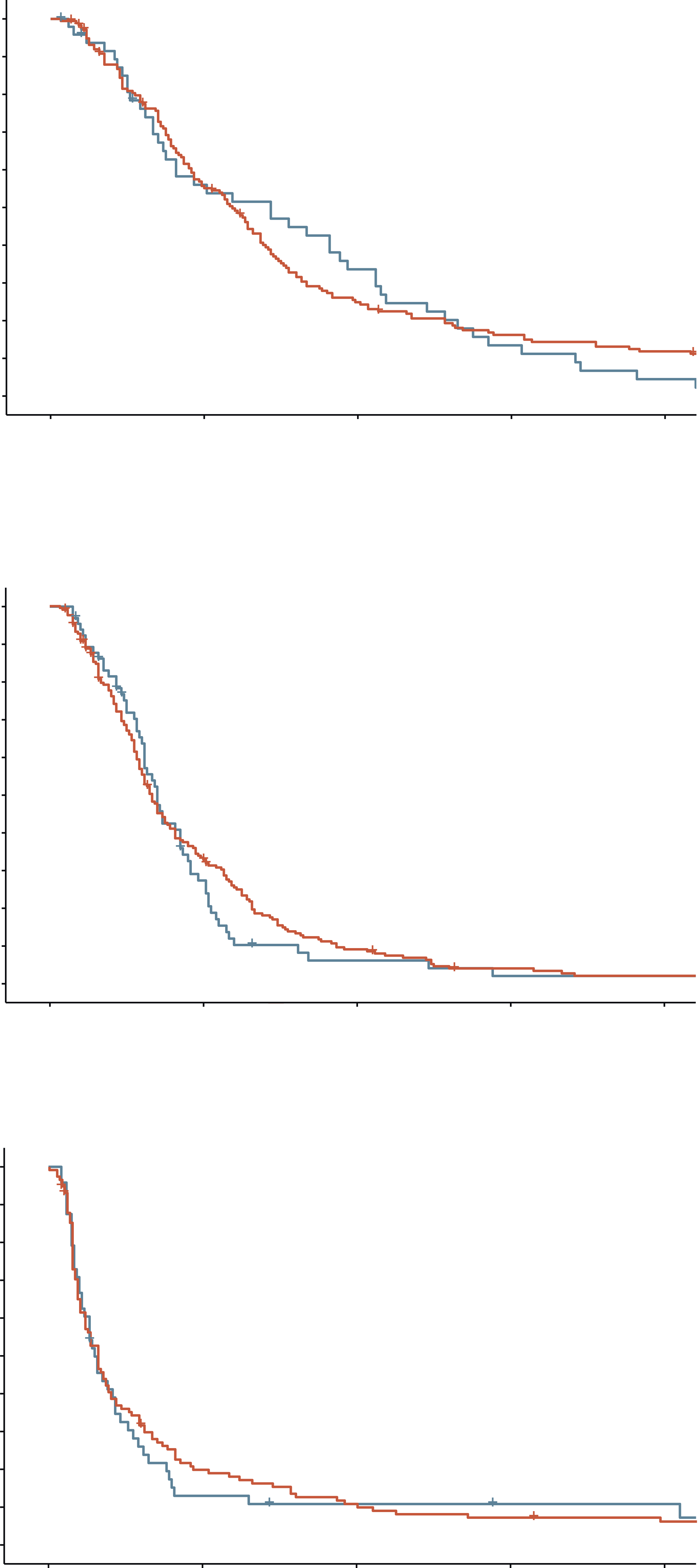 OS(N=226)
90
80
70
60
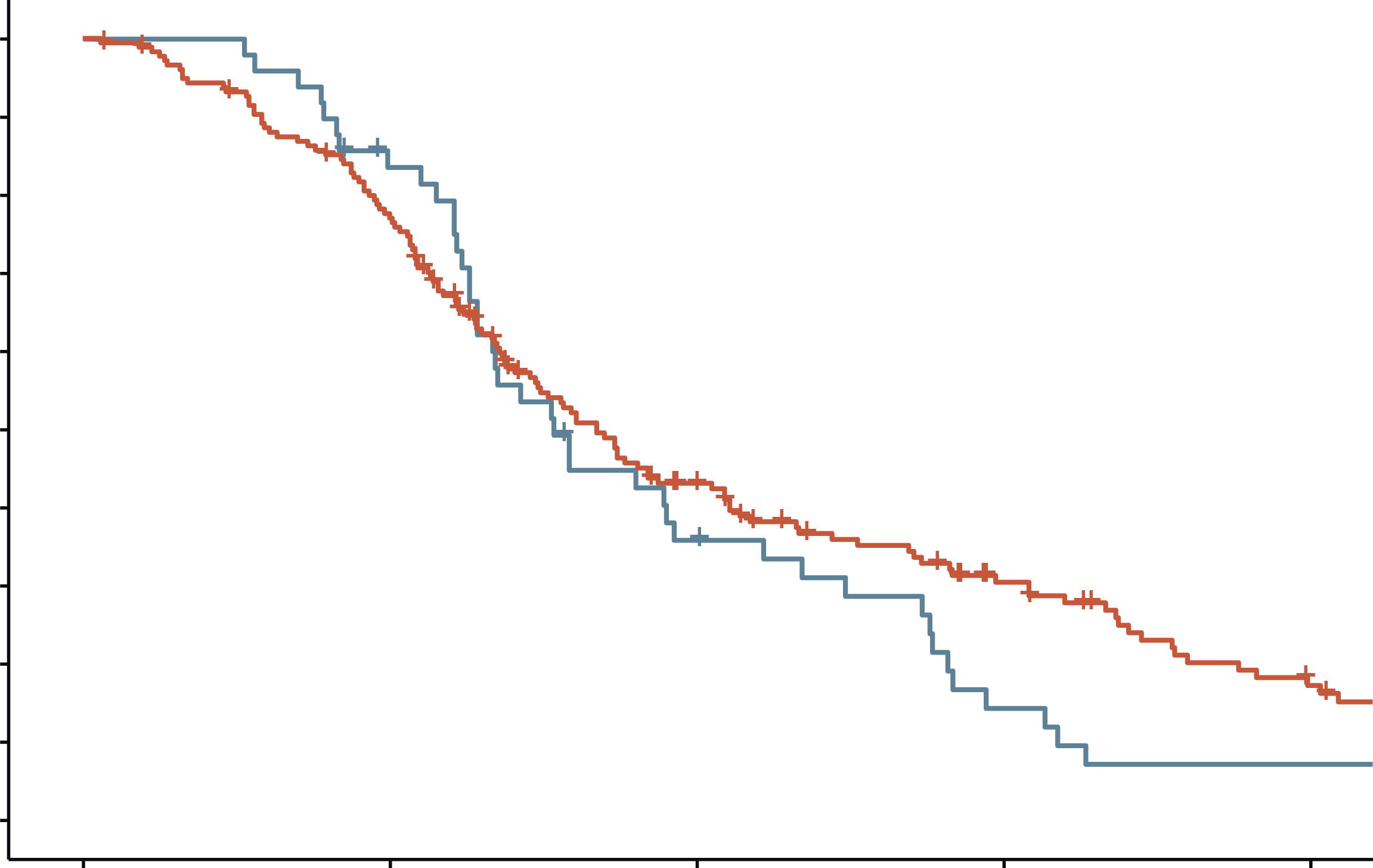 100
50
PFS (%)
90
40
30
80
20
70
CLDN+
CLDN−
10
0
60
0
6
12
18
24
Time (months)
50
OS (%)
Number at risk
CLDN+
CLDN−
49
177
25
95
15
41
6
26
2
19
40
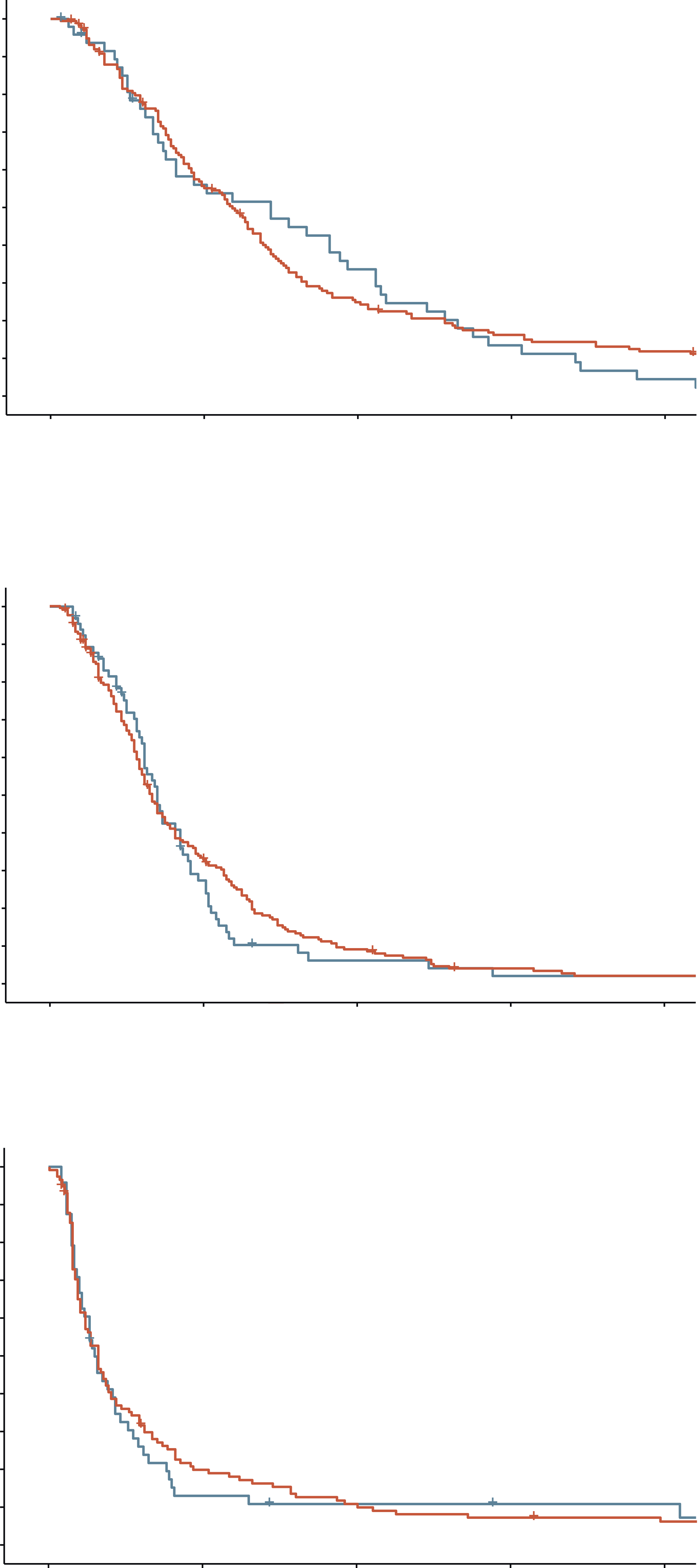 B)
100
30
90
20
80
70
CLDN+
CLDN−
10
60
0
50
PFS (%)
40
0
12
24
36
48
30
Time (months)
Number at risk
CLDN+
CLDN−
20
49
177
39
134
16
63
6
35
3
17
CLDN+
CLDN−
10
0
0
6
12
18
24
OS with first-line chemotherapy was not significantly different between CLDN-18.2-positive and CLDN-18.2-negative groups (median 18.4 vs 20.1 months; HR 1.26 [95% CI 0.89-1.78]; p=0.191) regardless of stratification by PD-L1 CPS ≥5
PFS and objective response rates of first- and second-line chemotherapy and anti-PD-1 therapy also showed no significant differences according to CLDN-18.2 status
Time (months)
Number at risk
CLDN+
CLDN−
66
209
16
65
3
17
1
6
1
3
C)
100
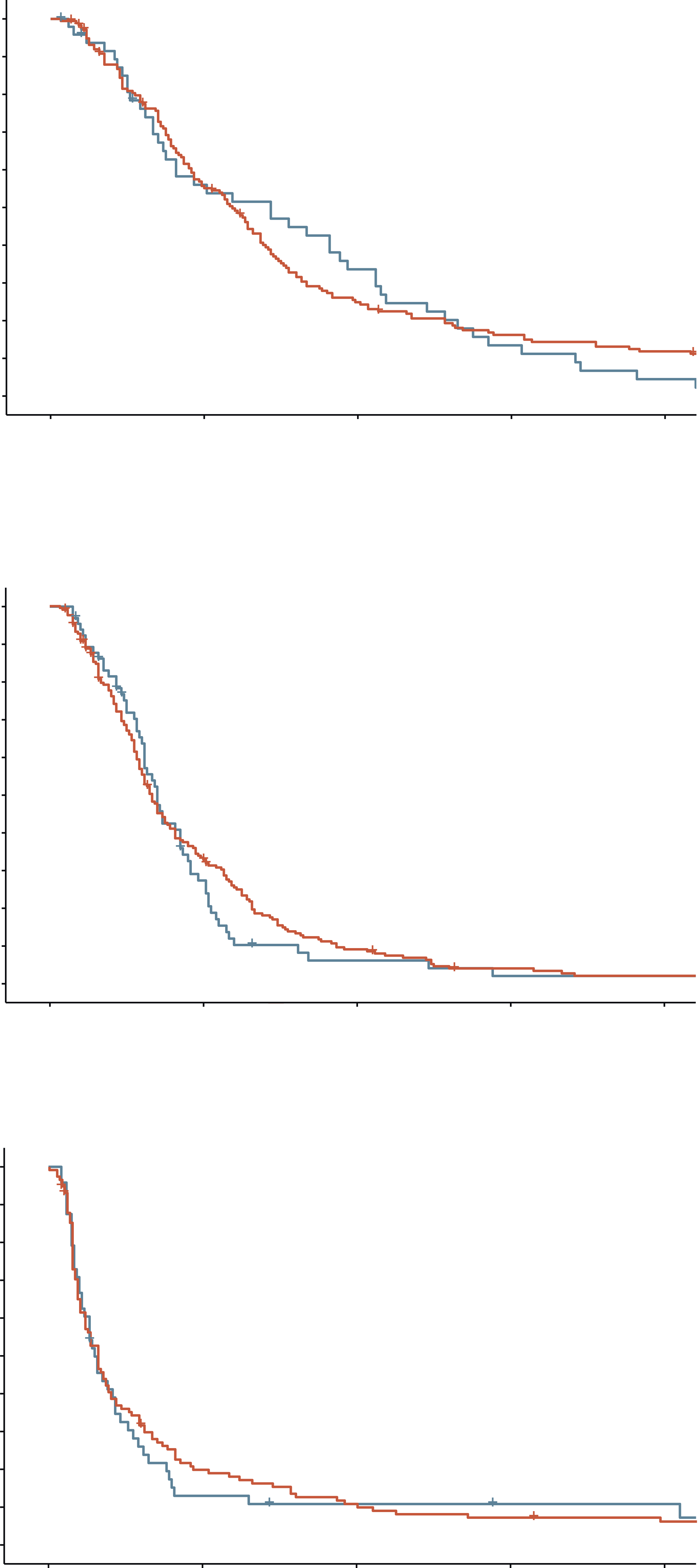 90
80
70
60
50
PFS (%)
40
30
20
10
CLDN+
CLDN−
0
0
6
12
18
24
Time (months)
Number at risk
CLDN+
CLDN−
48
116
6
22
4
12
3
8
3
6
+, positive; −, negative; CI, confidence interval; CLDN, claudin; HR, hazard ratio; OS, overall survival; PD-L1, programmed death ligand 1; PD-L1, programmed death ligand 1; PFS, progression-free survival ; Ref, reference
Kubota Y, et al. ESMO open. 2023;8:10076
Case presentation 2:treatment after first line
ATR, ataxia telangiectasia and Rad3-related; FOLFIRI, folinic acid, fluorouracil, irinotecan; NGS, next-generation sequencing; PARP, poly ADP ribose polymerase; PD, progression of disease; TIGIT, T-cell immunoreceptor with immunoglobulin and immunoreceptor tyrosine-based inhibitory motif domains
Current and evolving treatment options in GC/GEA:Second- and third-line
Advanced GC/GEA
MSS
MSI
Pembrolizumab
Chemotherapyalone
Chemotherapy + ramucirumab
Ramucirumab monotherapy
Regorafenib
Trifluridine/
tipiracil
Second line
Second line
Second line
Second line
Thirdline
Thirdline
Investigational
GC, gastric cancer; GEA, gastroesophageal adenocarcinoma; MSI, microsatellite instability; MSS, microsatellite stable
Refractory advanced gastroesophageal cancer
Lam LL, et al. BMC Cancer. 2023;23:180; https://clinicaltrials.gov/ct2/show/NCT05476796. Accessed March 2023.
 FOLFOX, folinic acid, fluorouracil, and oxaliplatin